Steinar Holden

Makroøkonomi
Del 3 - Åpen økonomi og finansmarkeder
Kapittel 13

Finansmarkedet
Figur 13.1 Finansmarkedet
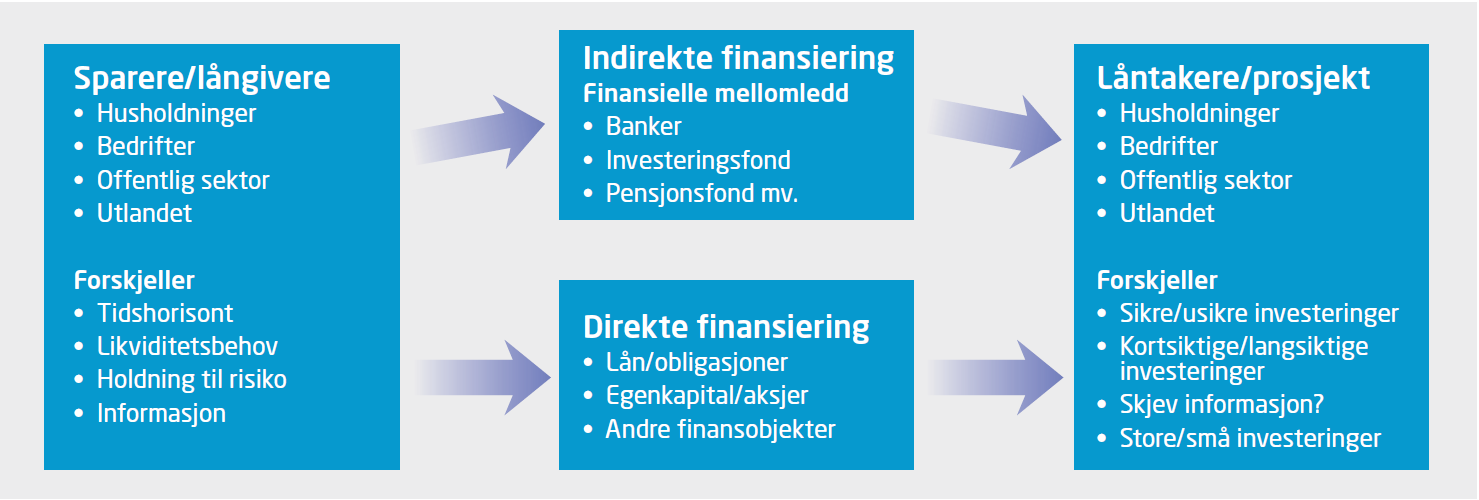 Boks 13.2  En bedrifts balanseregnskap
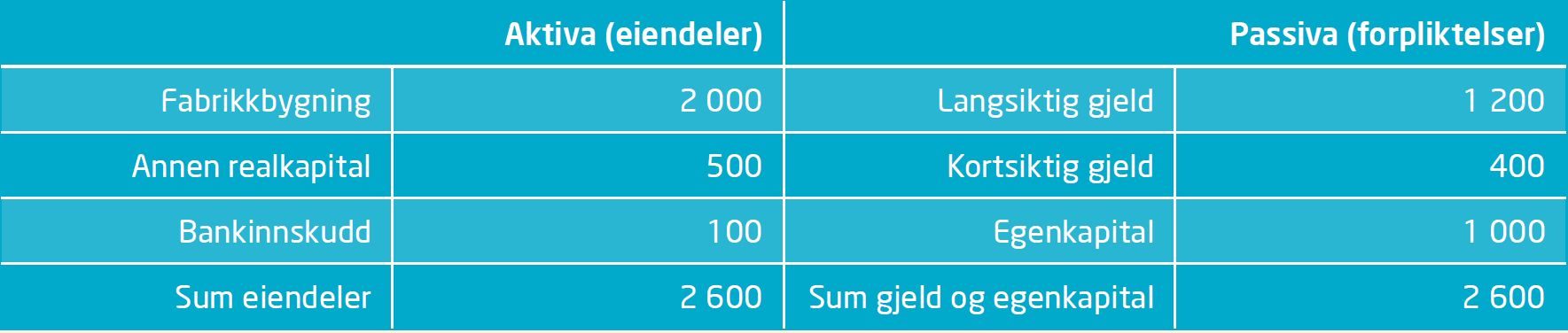 Figur 13.2 Formue, gjeld og egenkapital etter alder på hovedinntektstaker
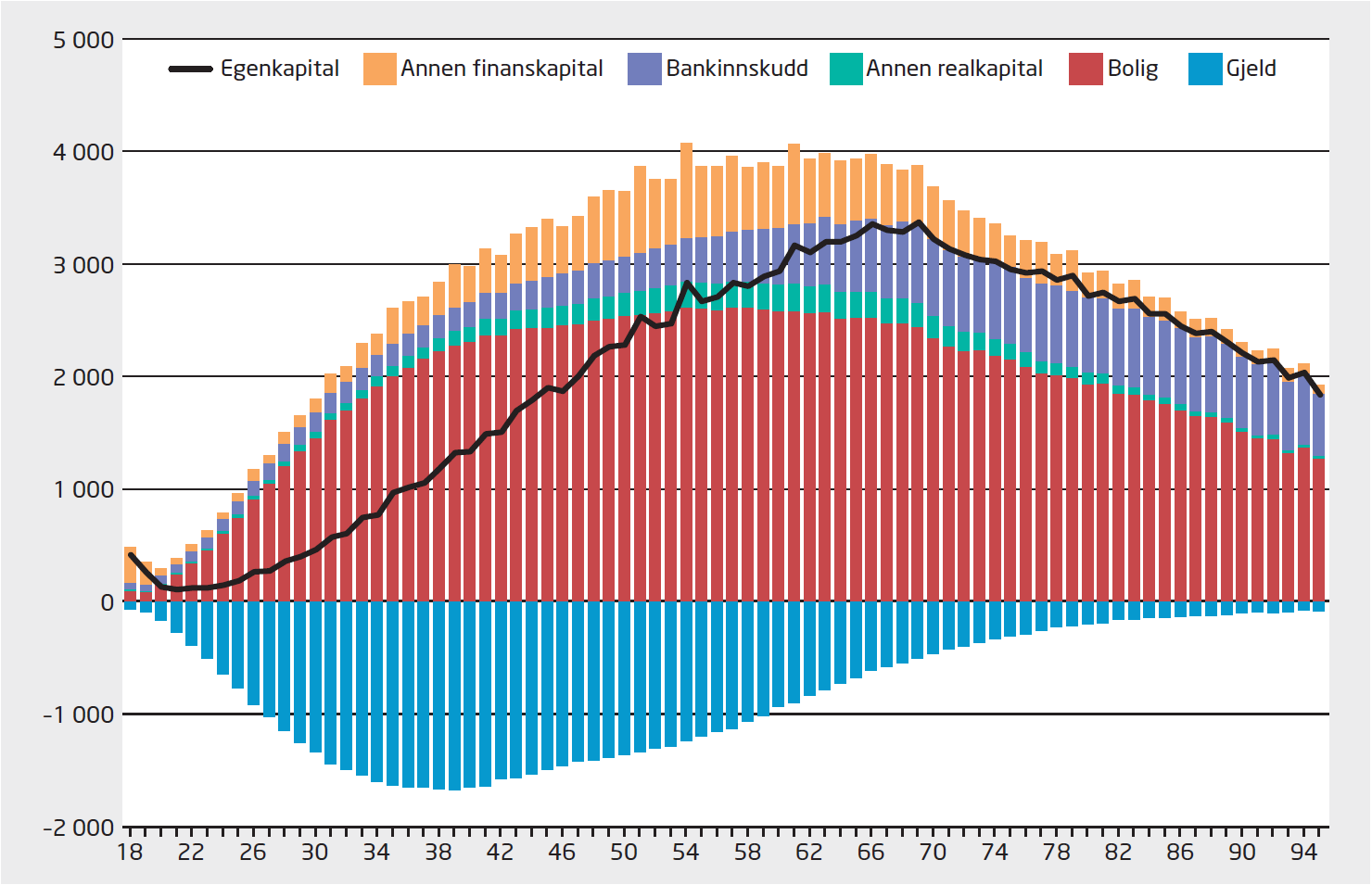 Figur 13.3 Husholdningenes gjeldsbelastning og rentebelastning
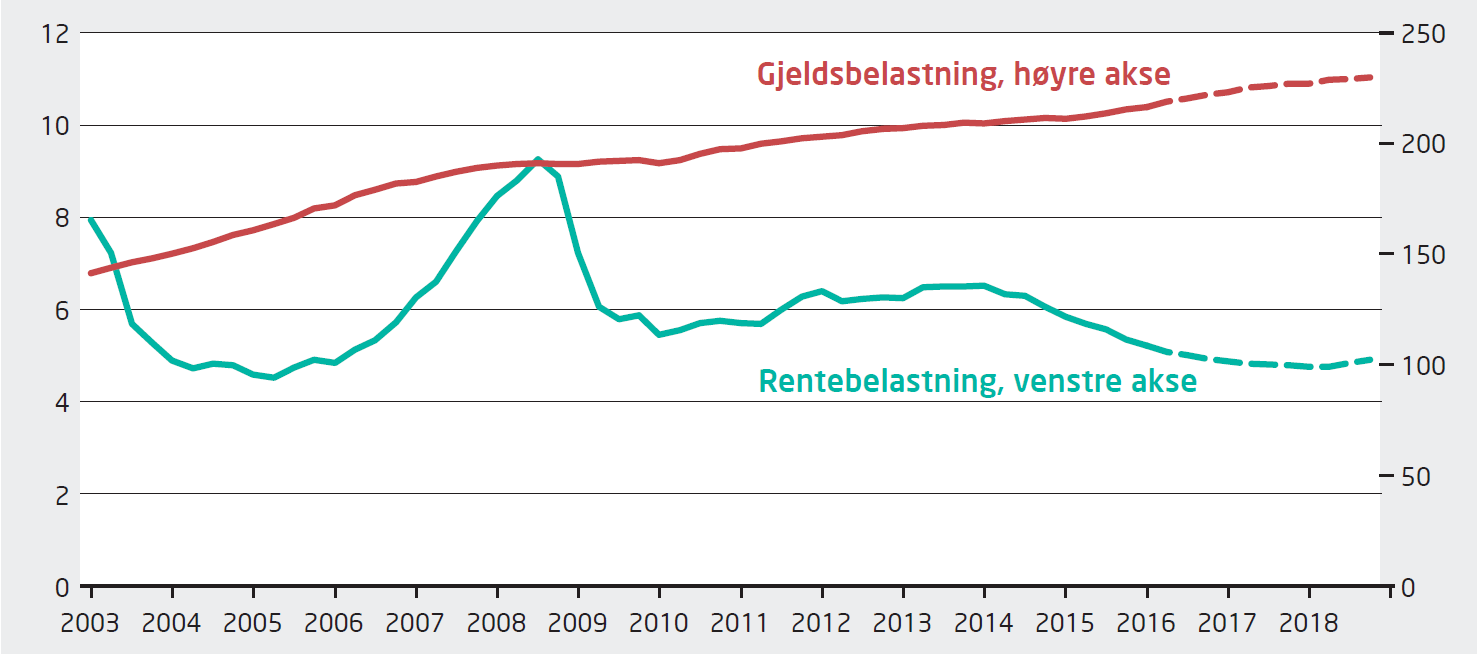 Figur 13.4 Bankenes balanse – norskeide banker og OMF-kredittforetak
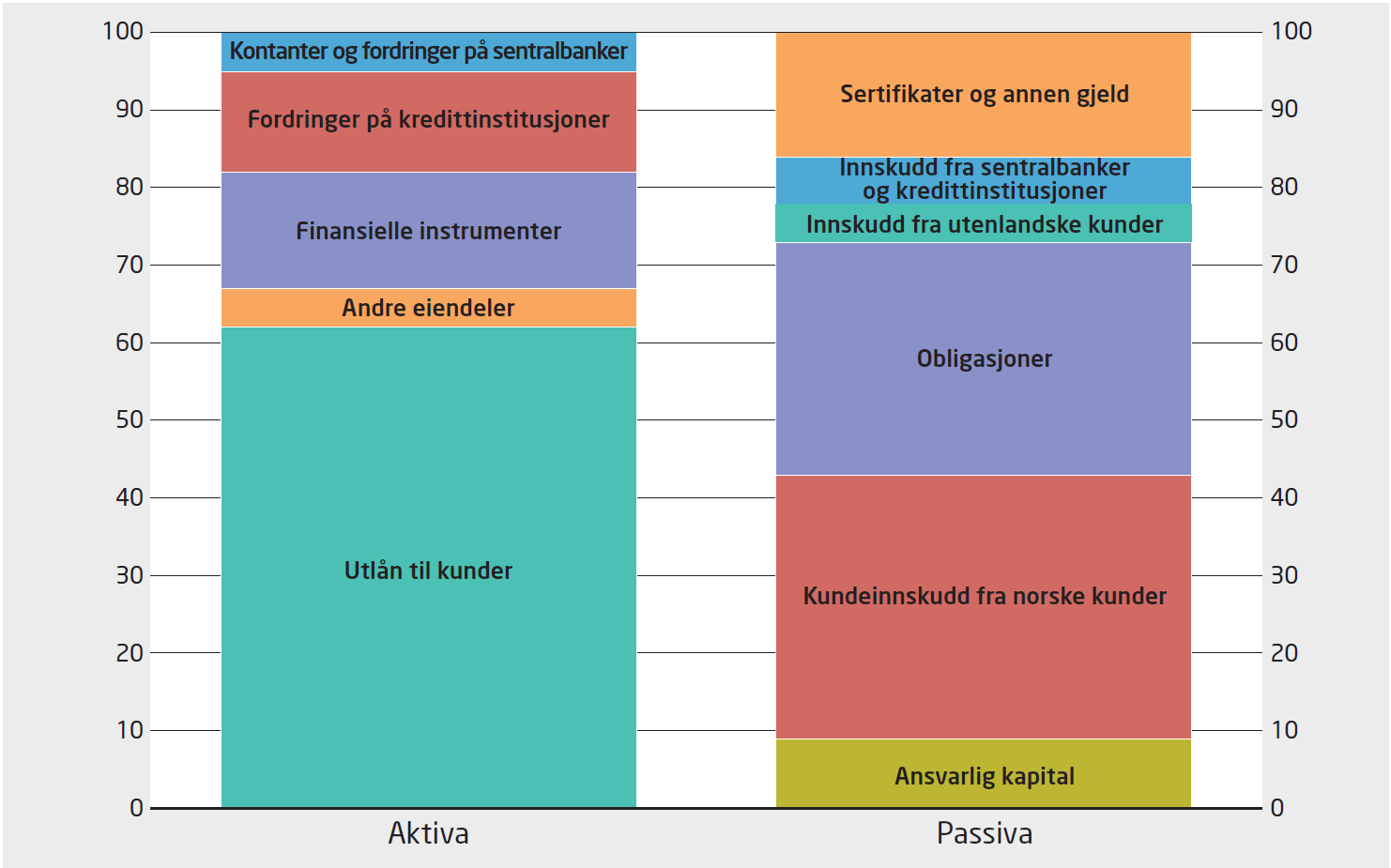 Figur 13.5 Utlånsrente og finansieringskostnader for boliglån
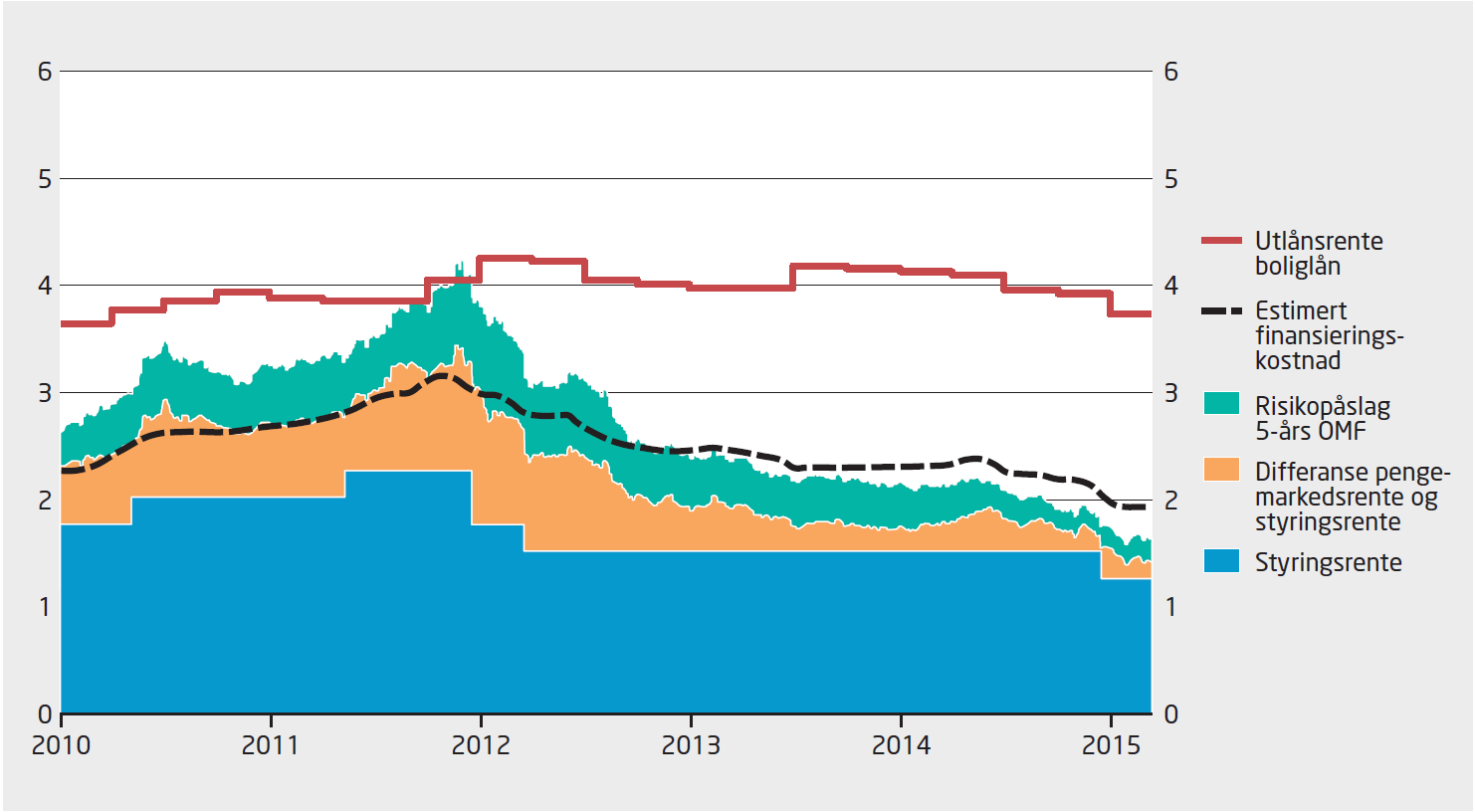 Figur 13.6 Styringsrenter og beregnede terminrenter per 12. juni 2015 og 18. september 2015
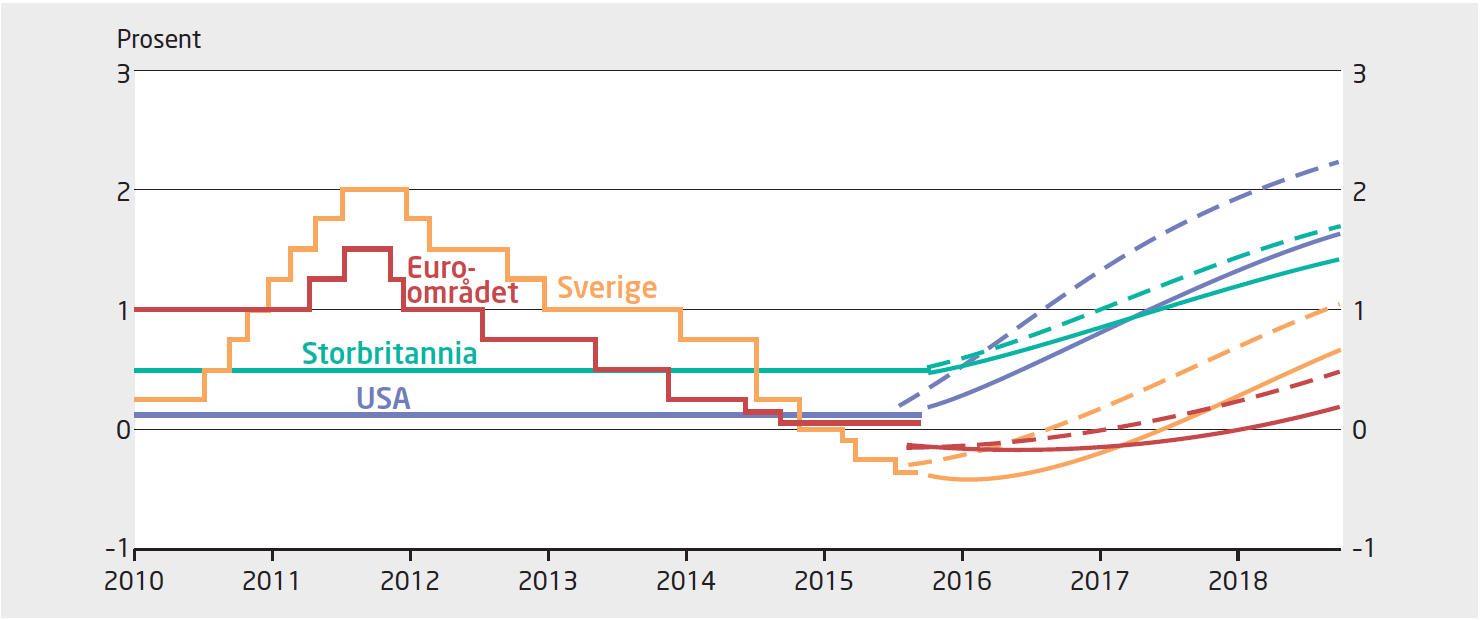 Figur 13.7a Avkastning av globale aksje- og obligasjonsporteføljer
Figur 13.7b Rullerende 10-års aksjepremie globalt
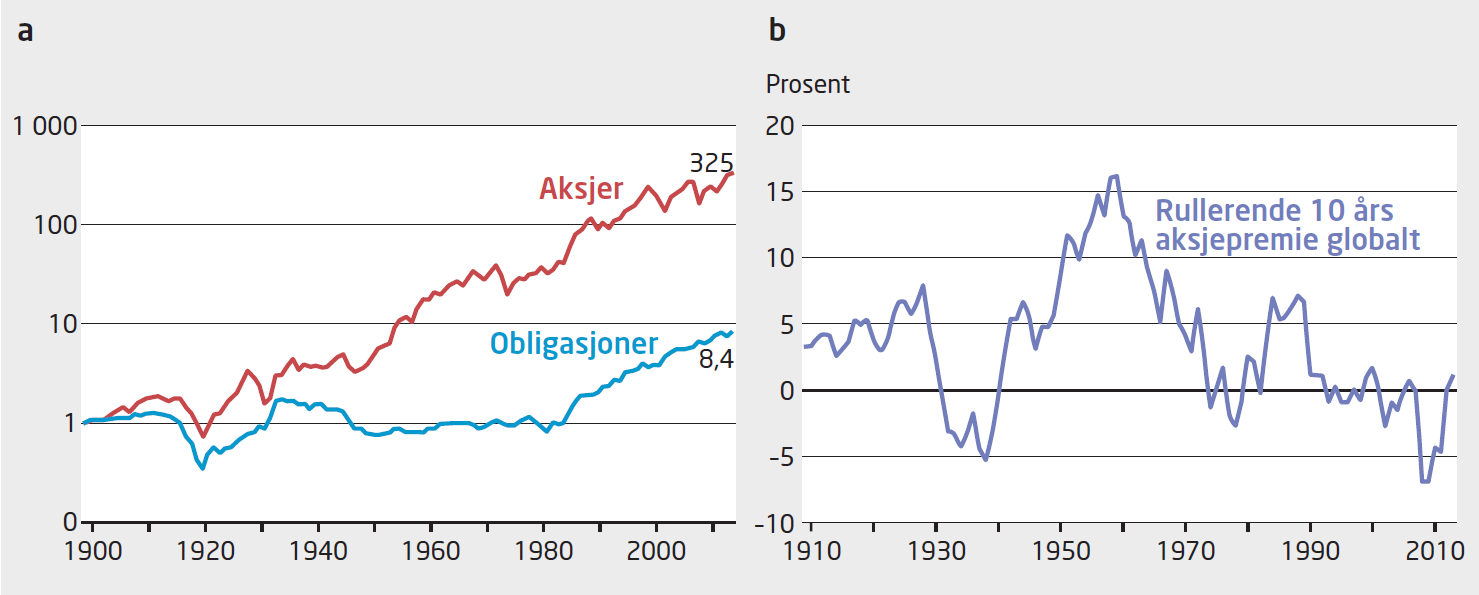 Figur 13.8 Risikopåslag i pengemarkedet (tremåneders), prosentpoeng
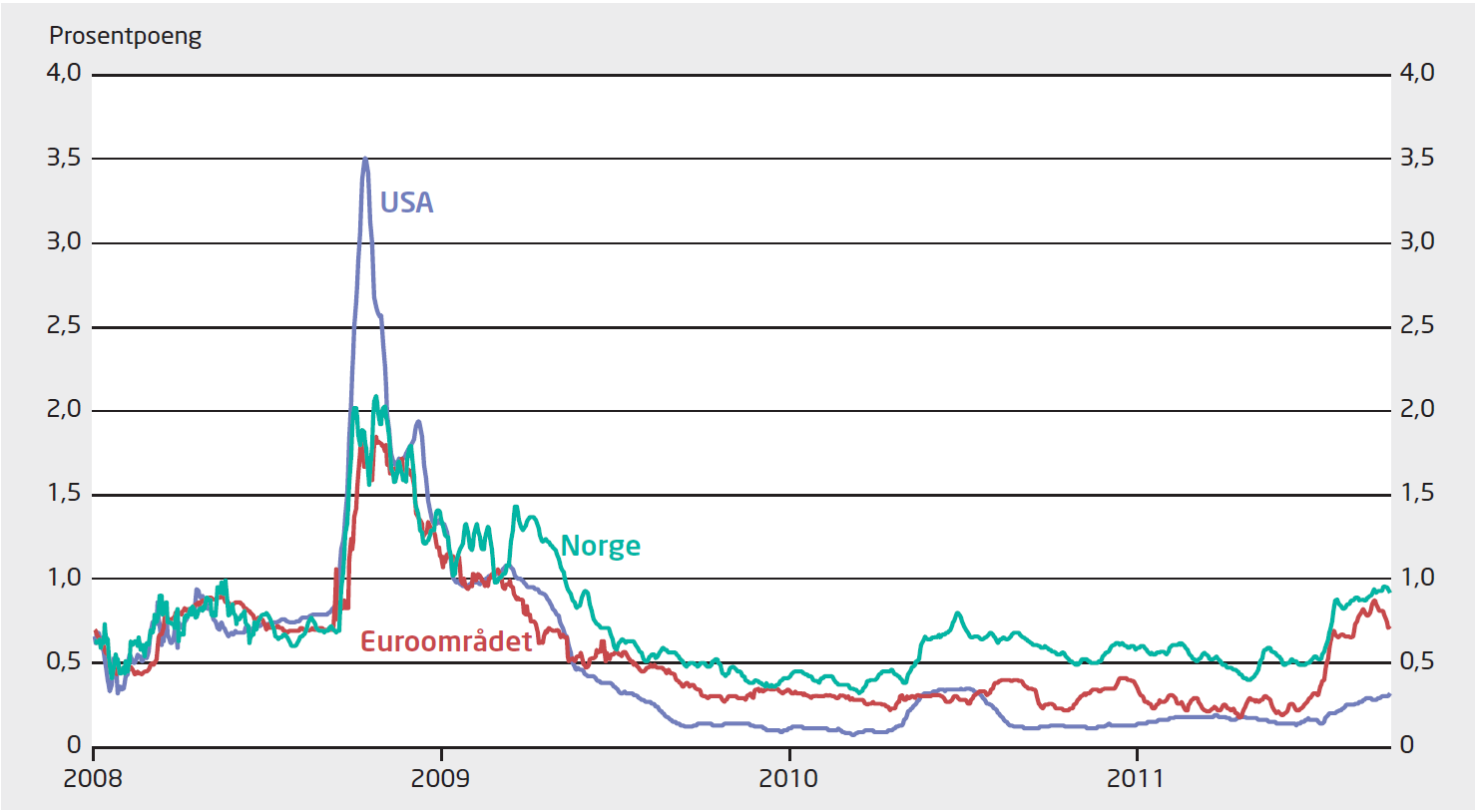 Figur 13.9 Pengepolitikken under finanskrisen
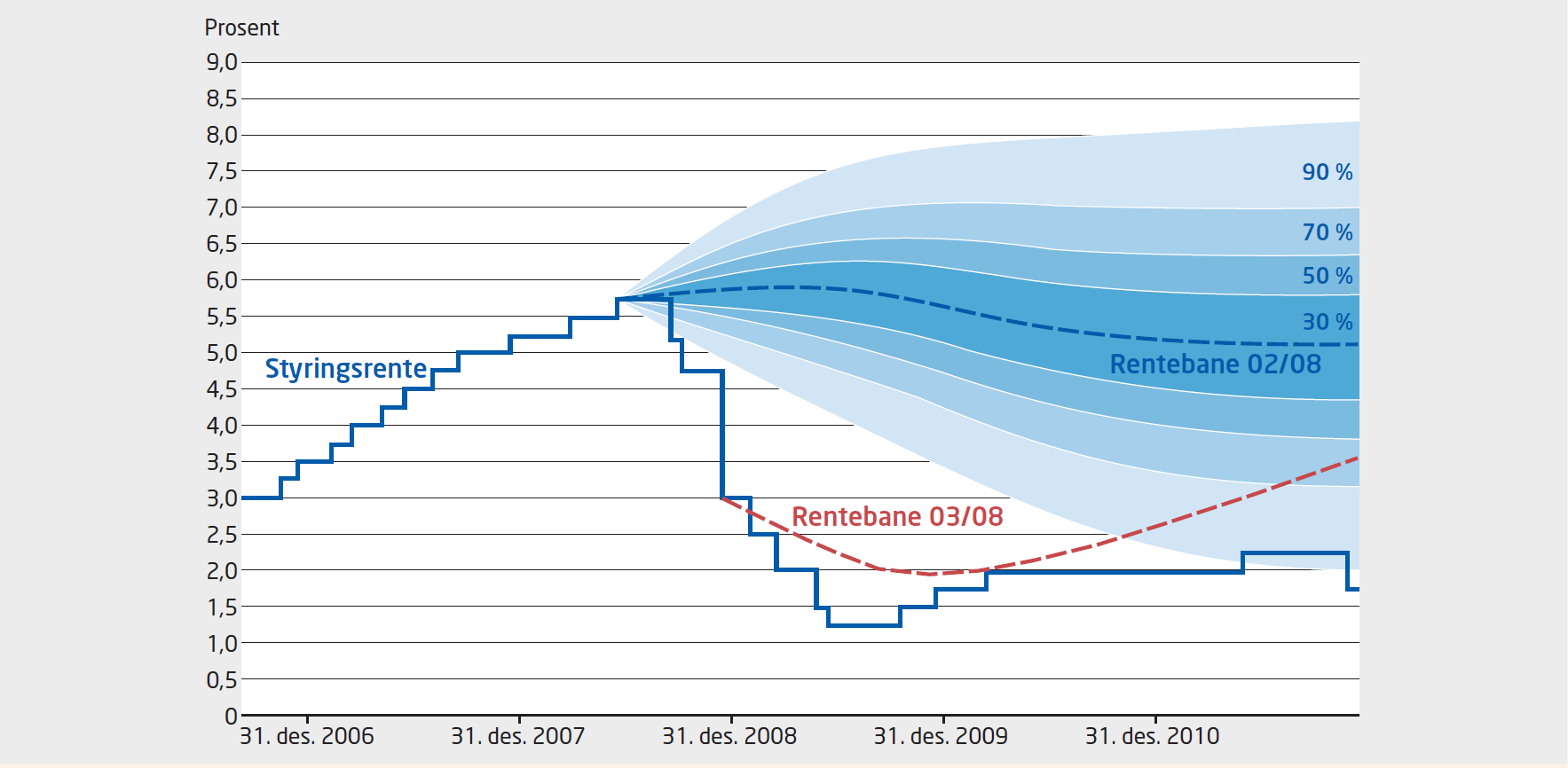 Figur 13.10 Rente på tiårs-statsobligasjoner, prosentpoeng. 1. januar 2008–1. august 2015
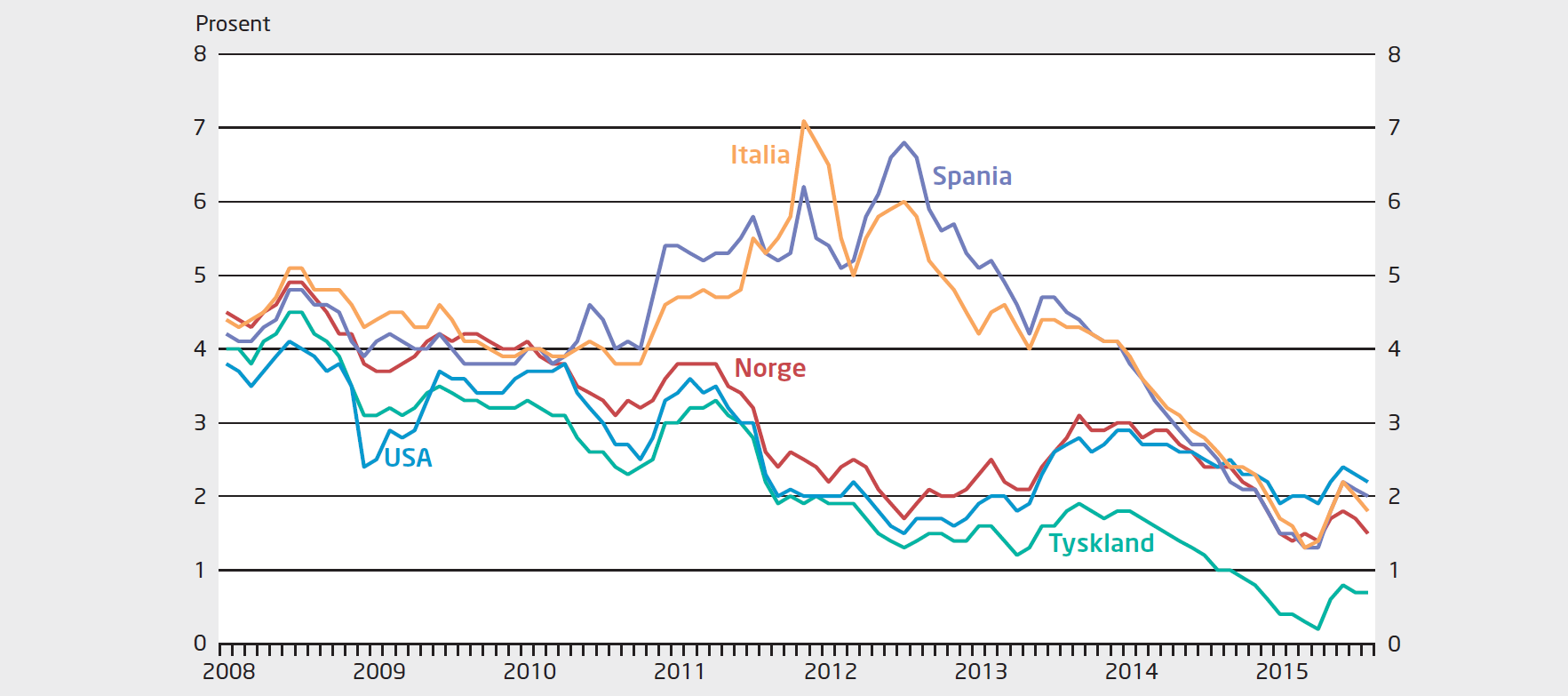 Figur 13.11 Rask kredittvekst gir dypere tilbakeslag
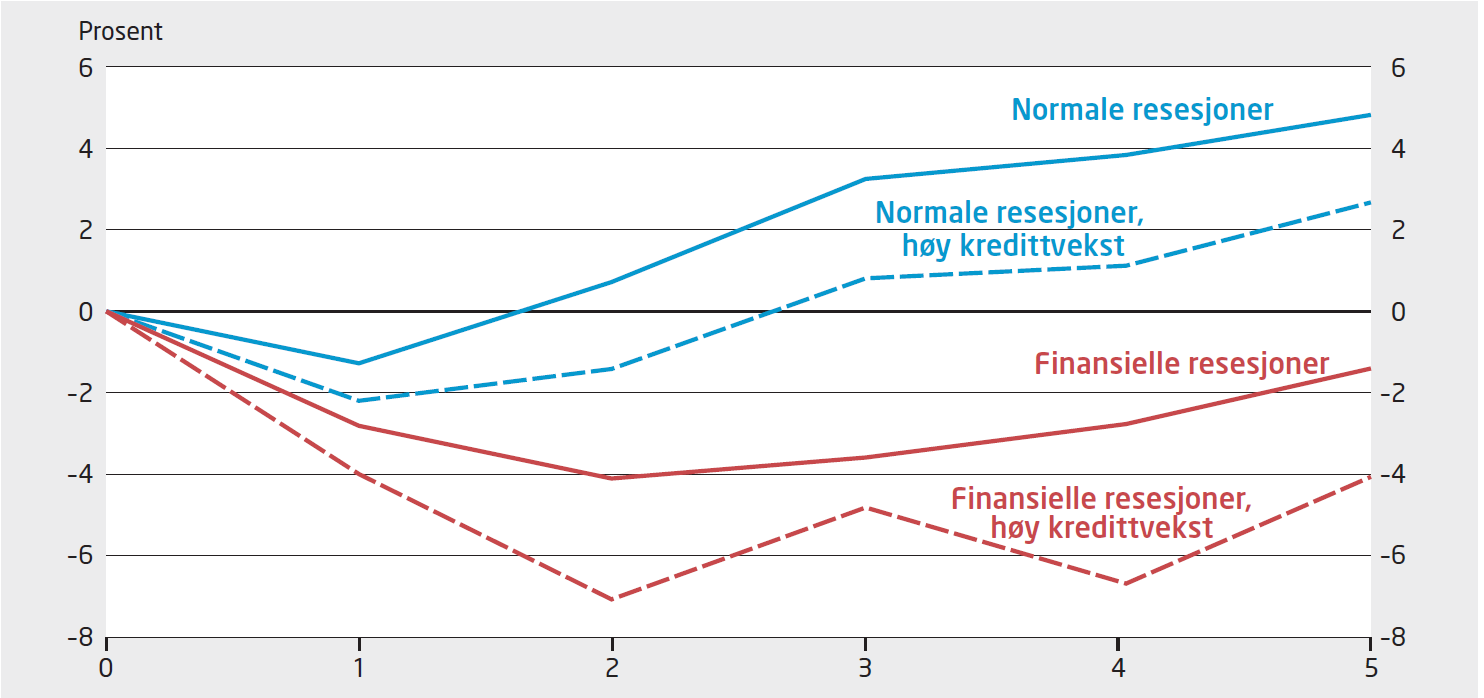 Figur 13.12 Minstekrav til kapitaldekning for banker i Norge, prosent av balansen
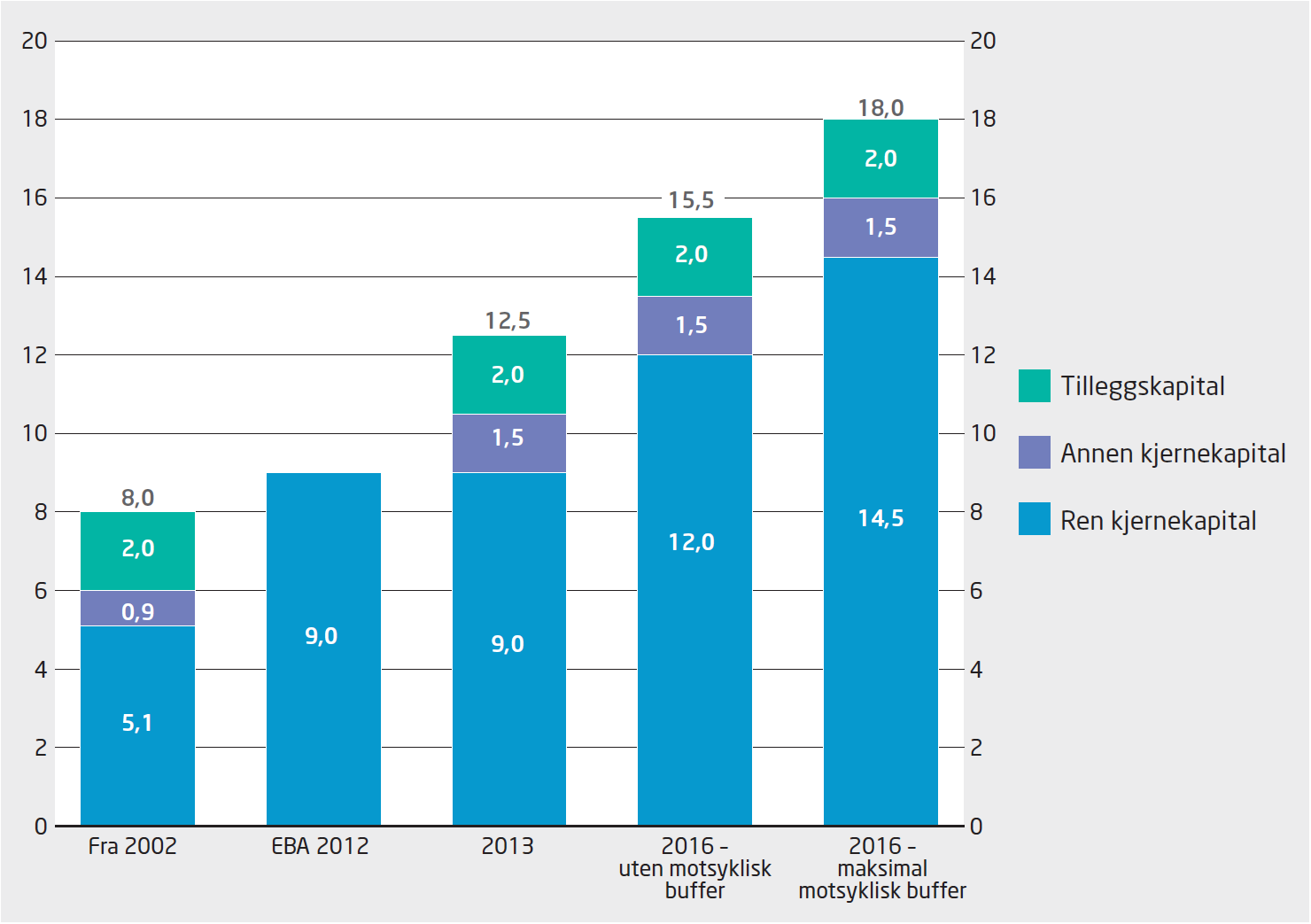 Oppgave 13.1
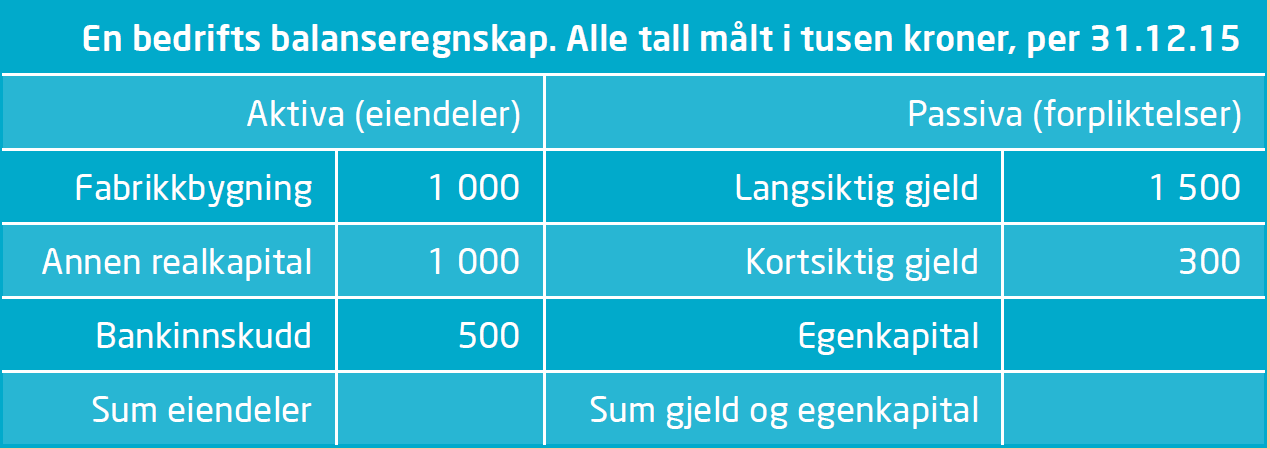 Kapittel 14

Valuta og valutamarked
Figur 14.1a Likevekt i kronemarkedet
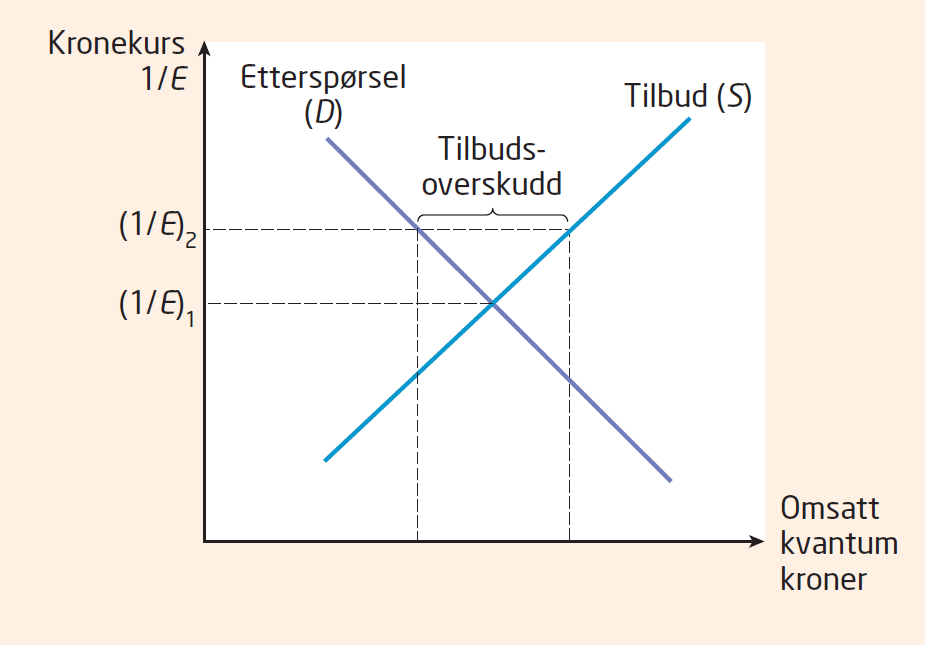 Figur 14.1b Økt renteforskjell gir sterkere krone
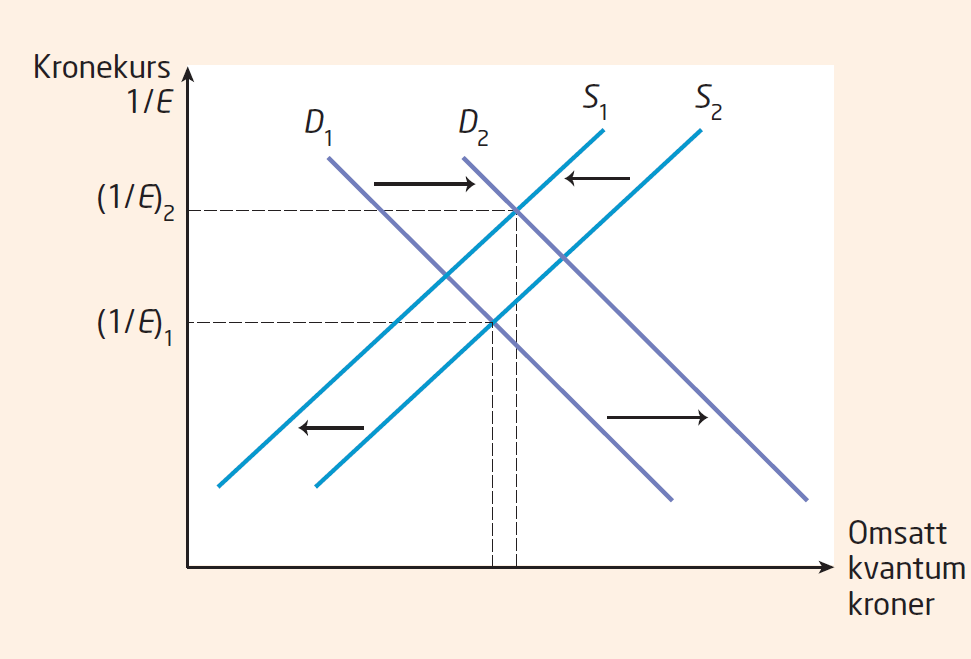 Figur 14.2 Nominelle effektive valutakurser
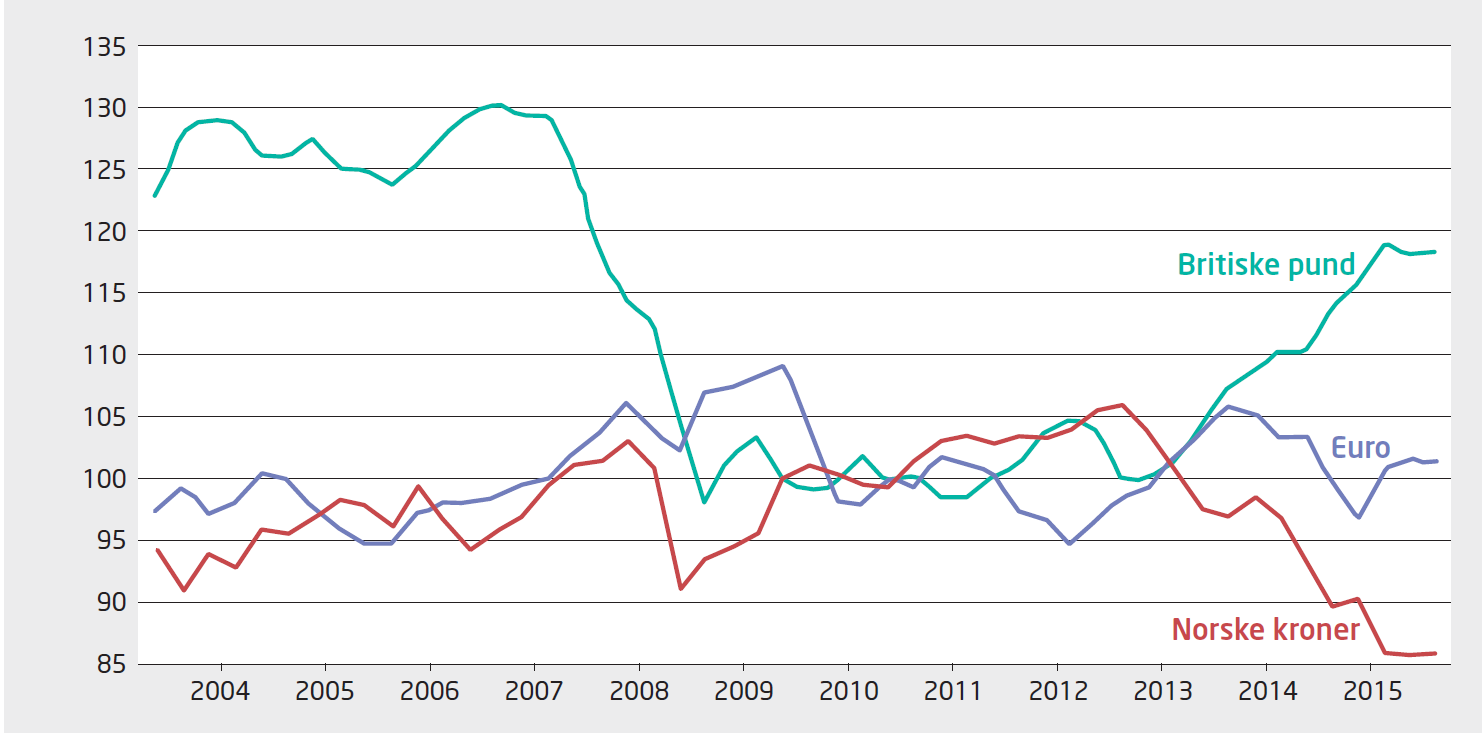 Figur 14.3 Prisnivå i Norge for utvalgte produktgrupper, 2014. Gjennomsnitt i EU-landene = 100
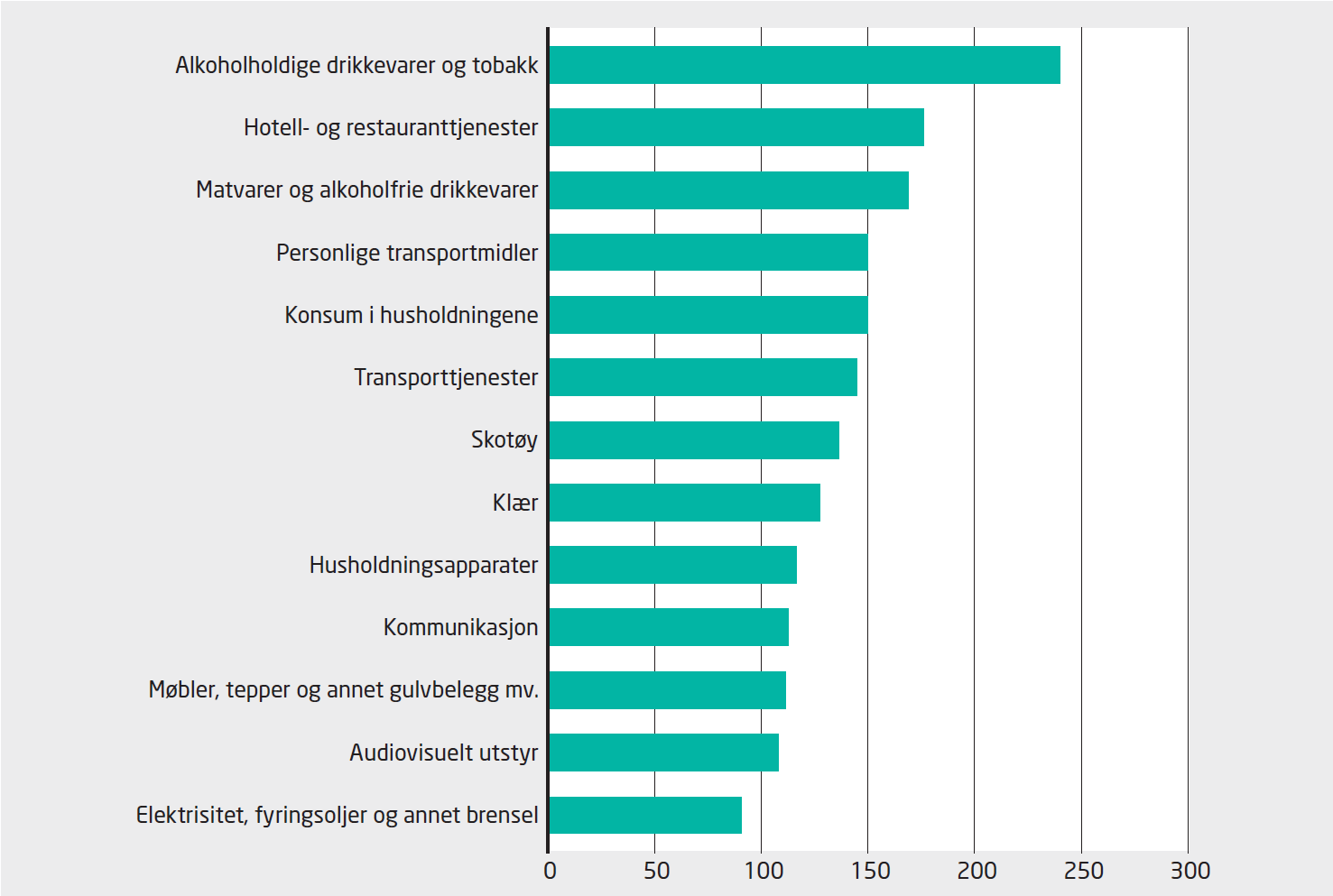 Figur 14.4 Lønnskostnader relativt til handelspartnerne
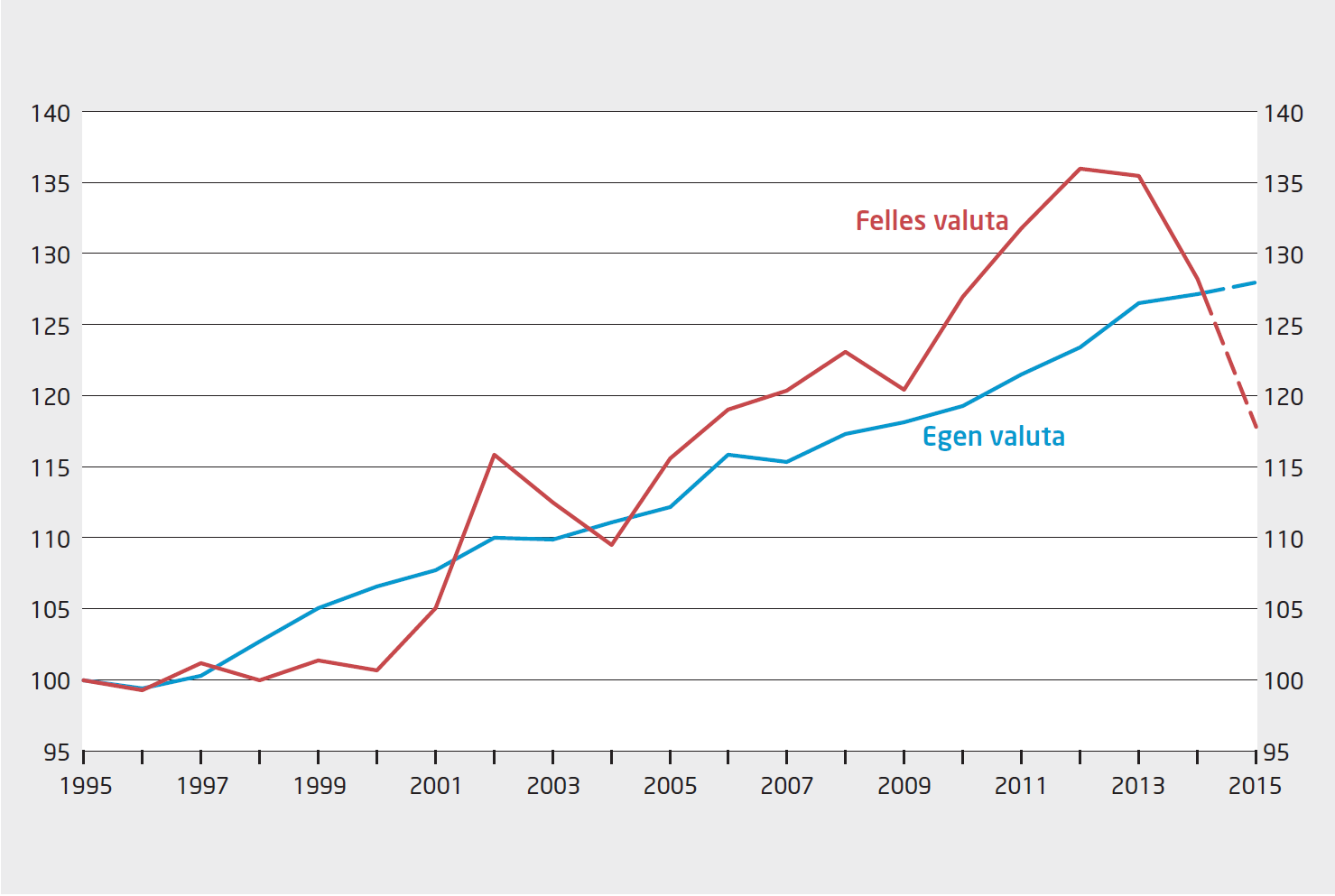 Figur 14.5 Høyere prisnivå i rike land
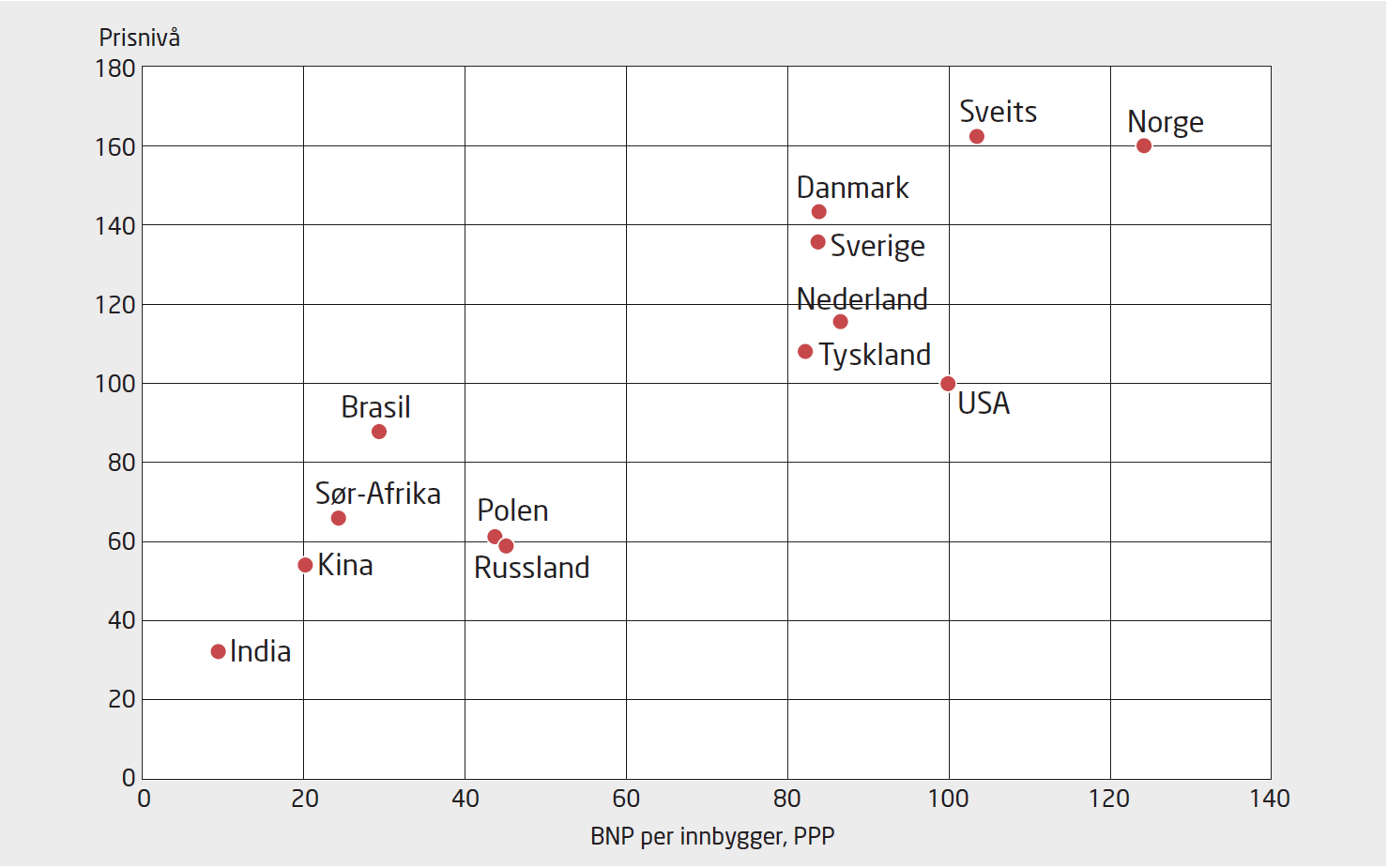 Figur 14.6 Udekket renteparitet: Kronen styrkes når renten heves
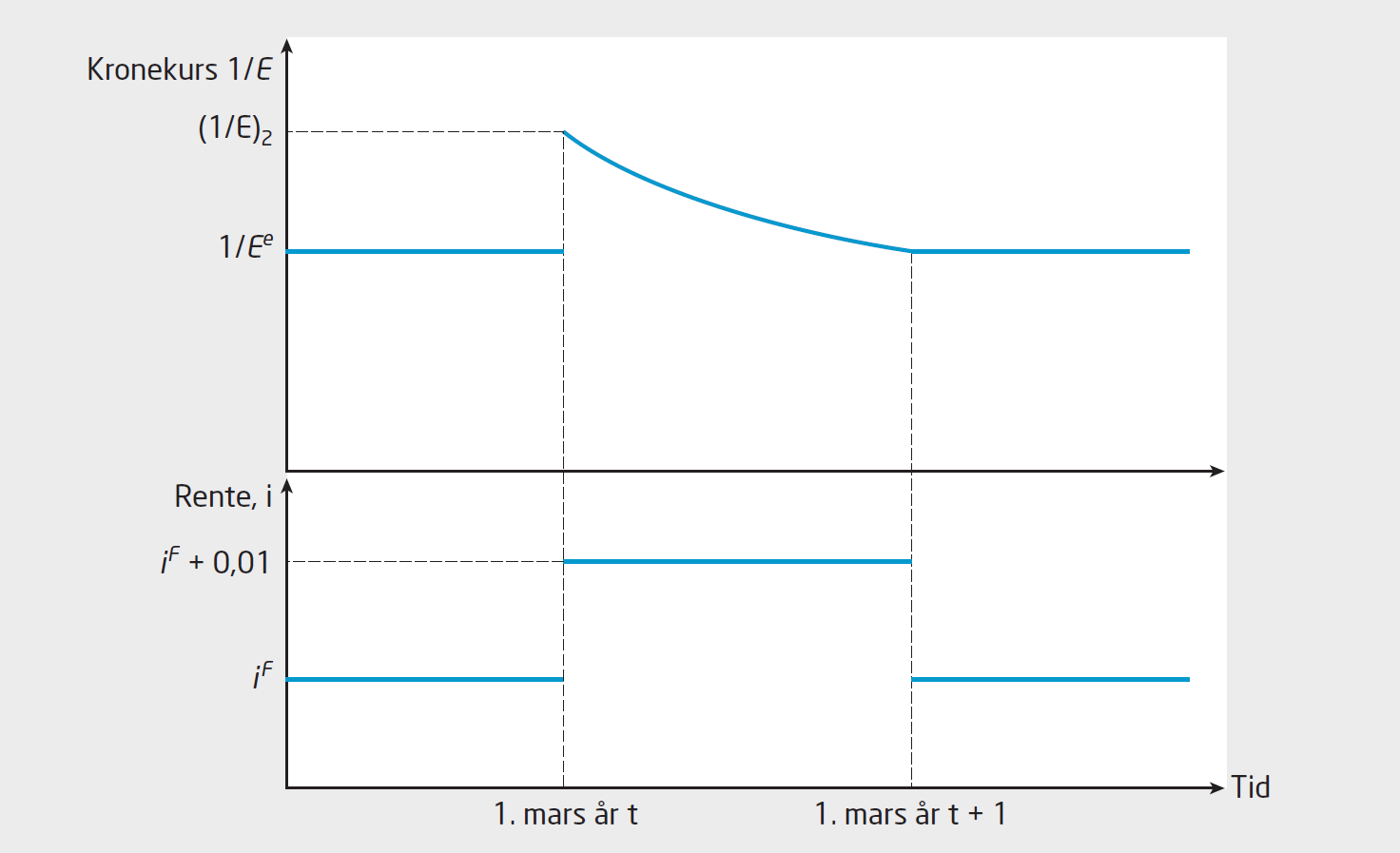 Norske valutakursregimer
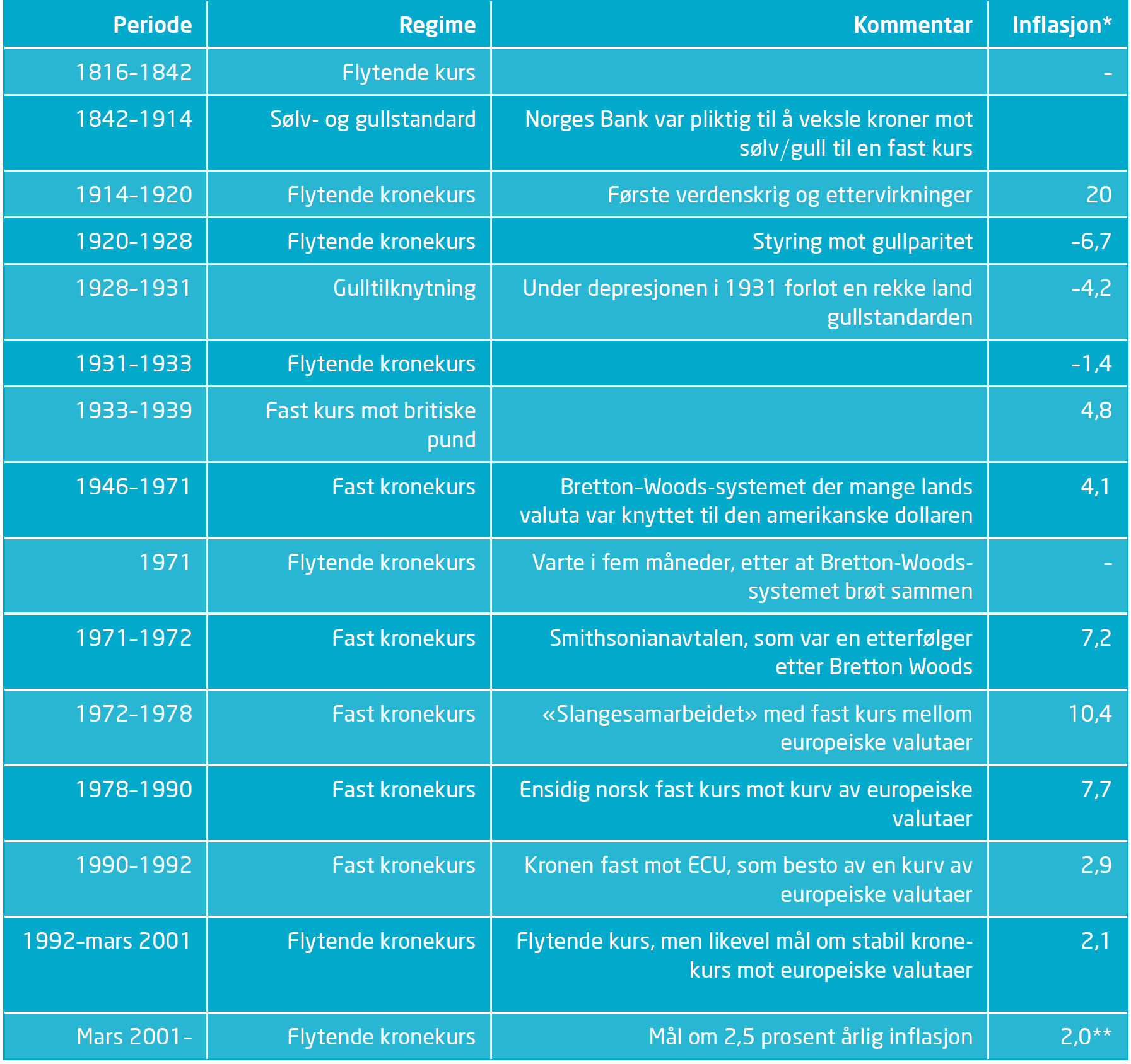 Kapittel 15

Internasjonal mobilitet – handel, kapitalbevegelser og arbeidsmigrasjon
Figur 15.1 Konsumtilpasning i autarki (uten kapitalbevegelser)
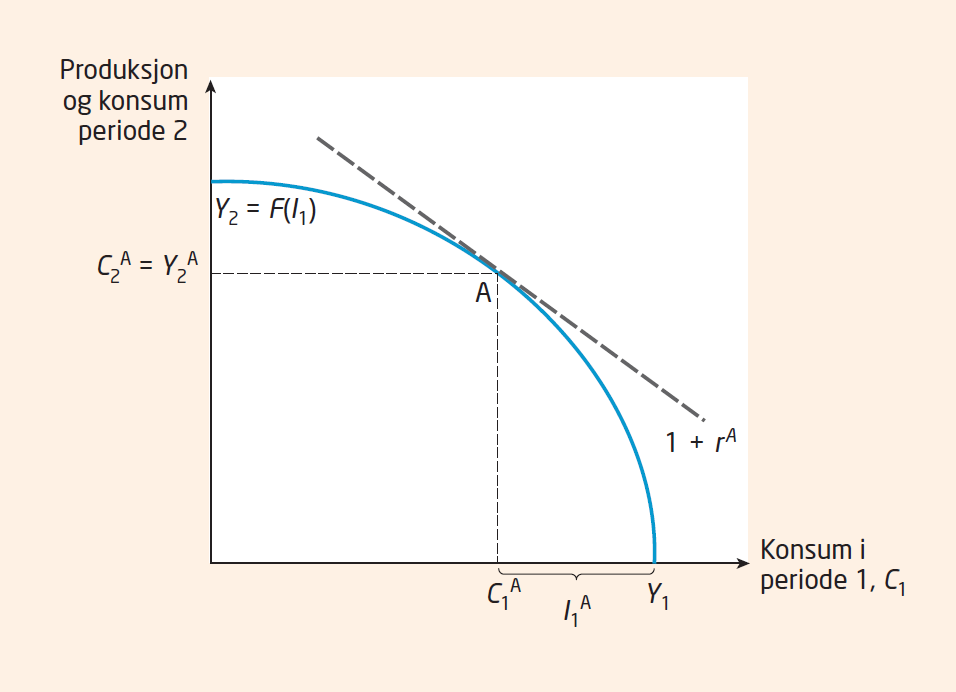 Figur 15.2 Konsumtilpasning med internasjonale kapitalbevegelser
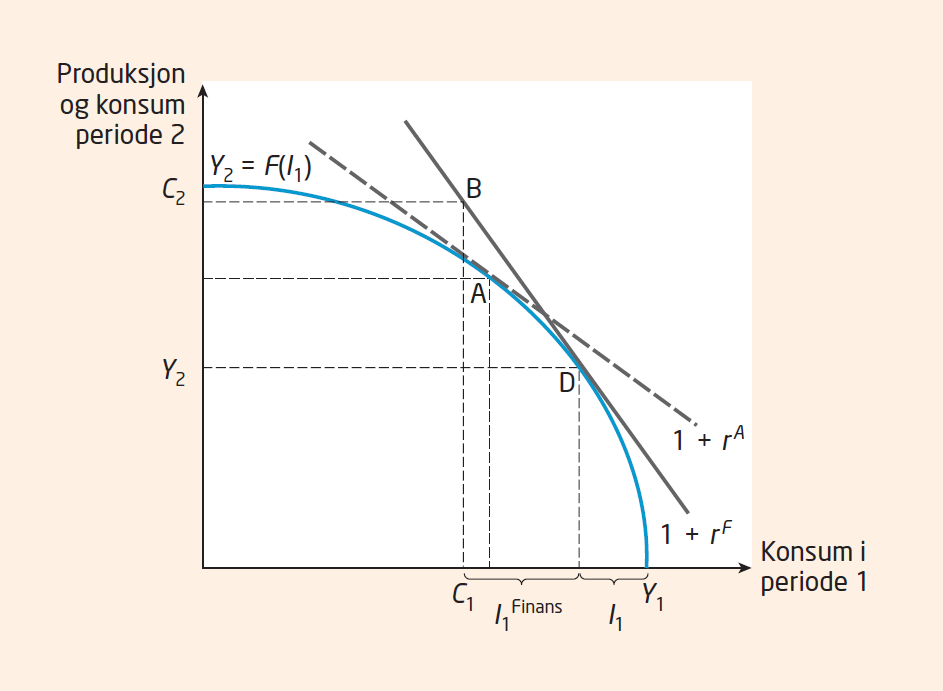 Figur 15.3 Store over- og underskudd på driftsbalansen (prosent av verdens BNP)
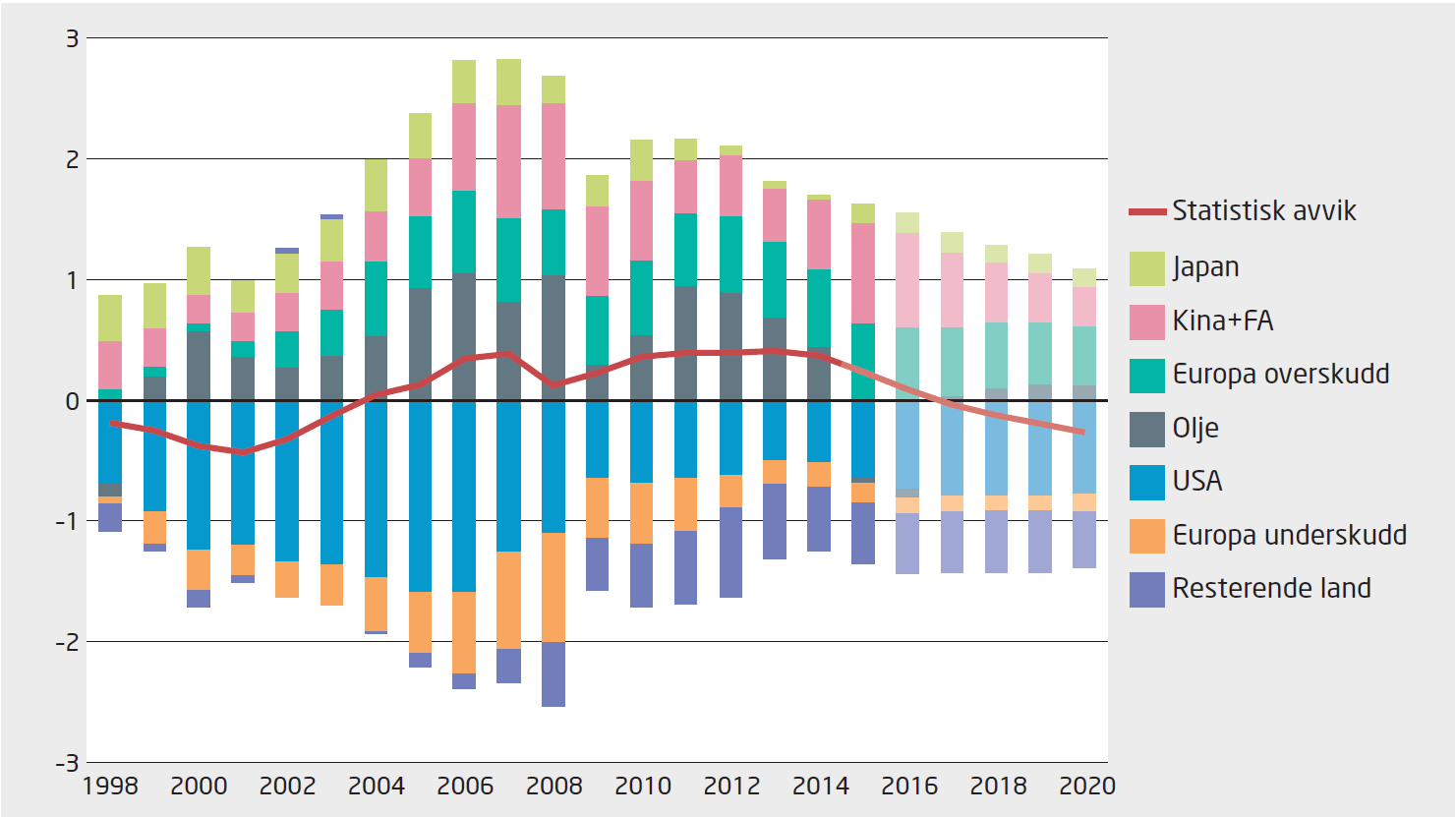 Figur 15.4 Sterk økning i handel og internasjonale finansstrømmer
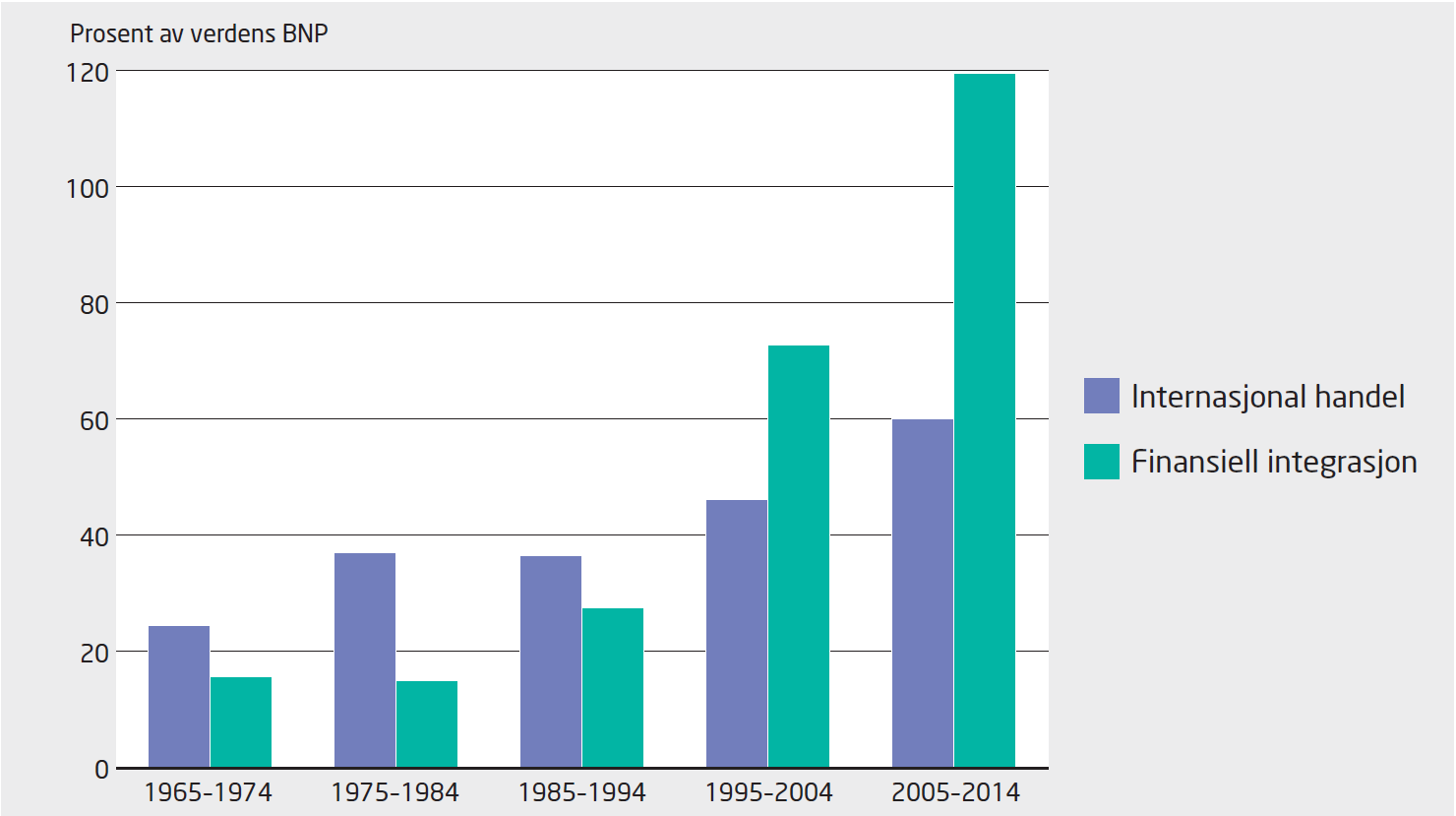 Figur 15.5 Kapitalmobilitet fører utjevning av rentenivået i ulike land
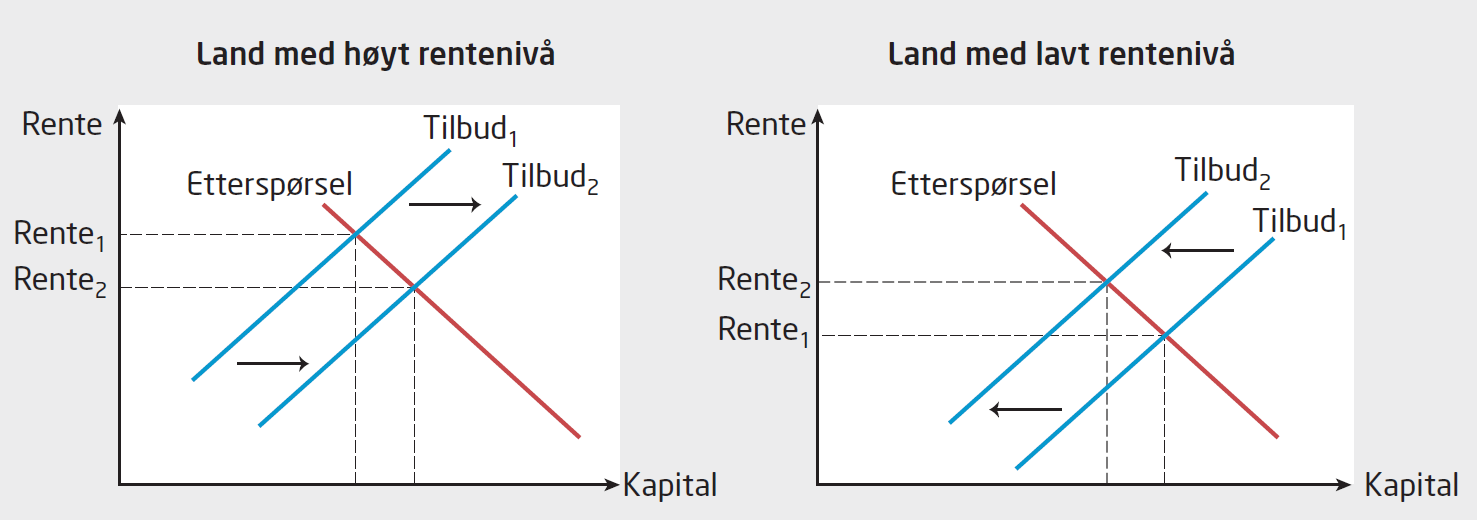 Figur 15.6 Innvandring, utvandring og nettoinnvandring, utenlandske statsborgere
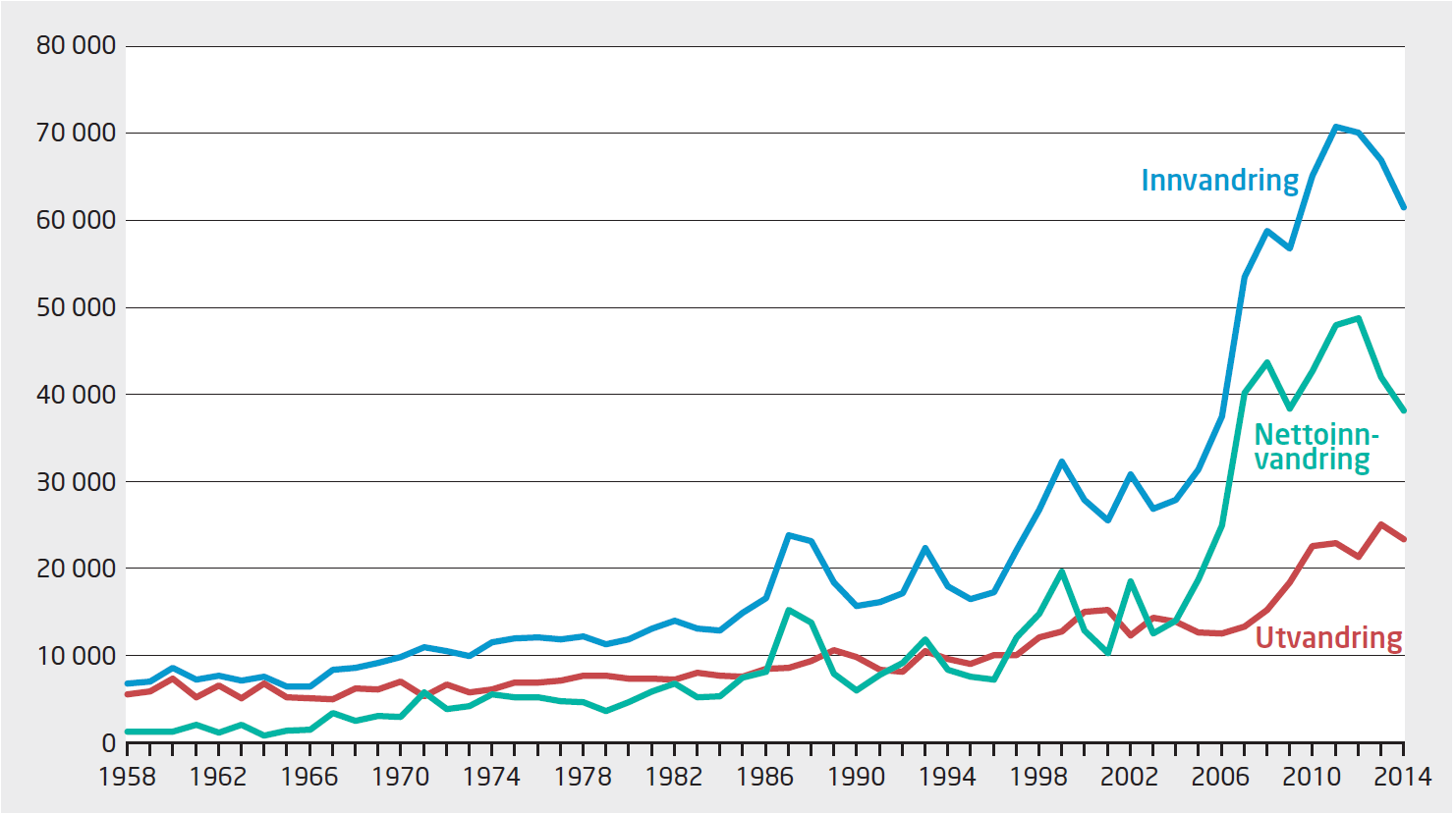 Figur 15.7 Innvandringsgrunn. Ikke-nordiske innvandringer
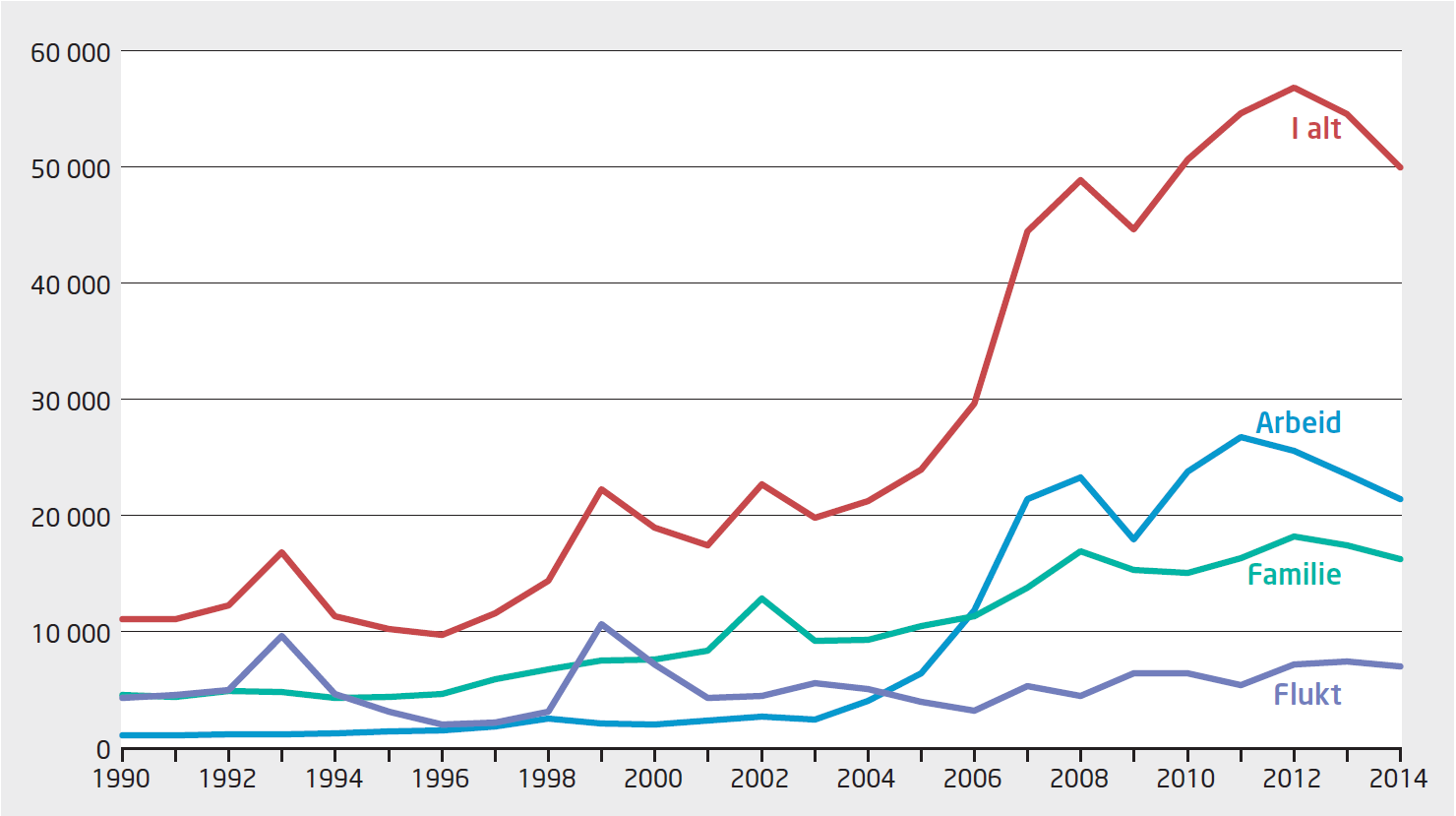 Figur 15.8 Folketallet i Norge, registrert 1750–2012 og framskrevet 2013–2100
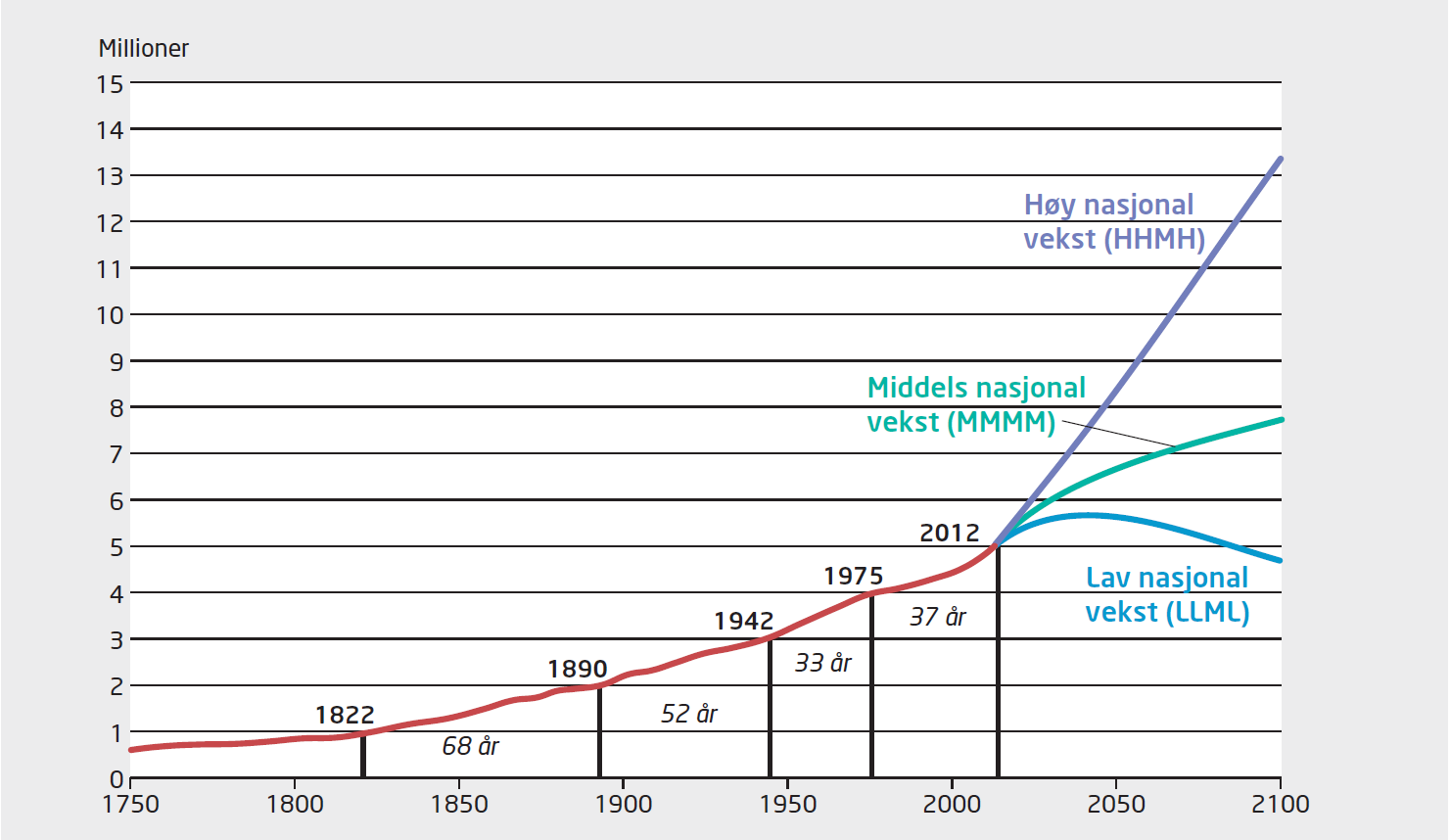 Figur 15.9 Konsumtilpasning i autarki (uten kapitalbevegelser)
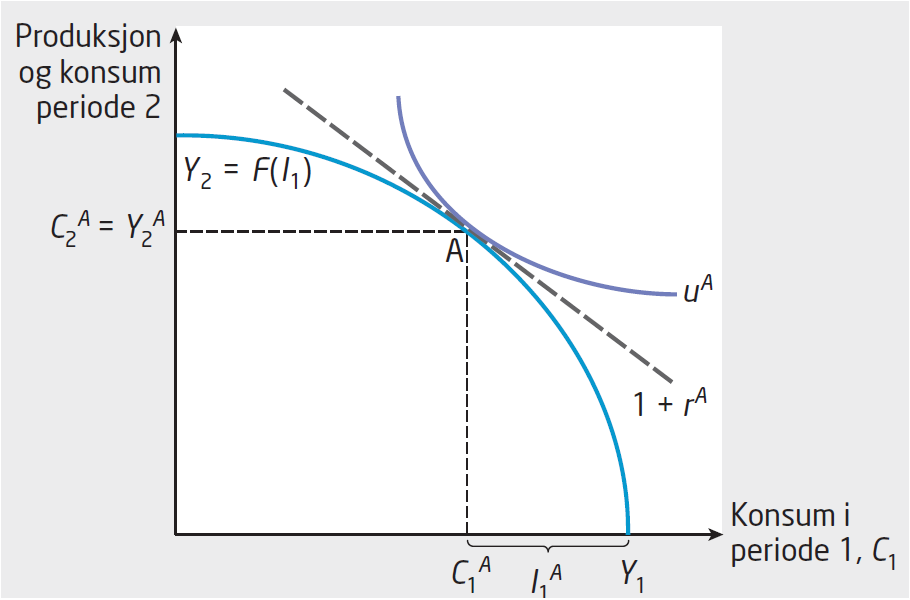 Figur 15.10 Konsumtilpasning med internasjonale kapitalbevegelser
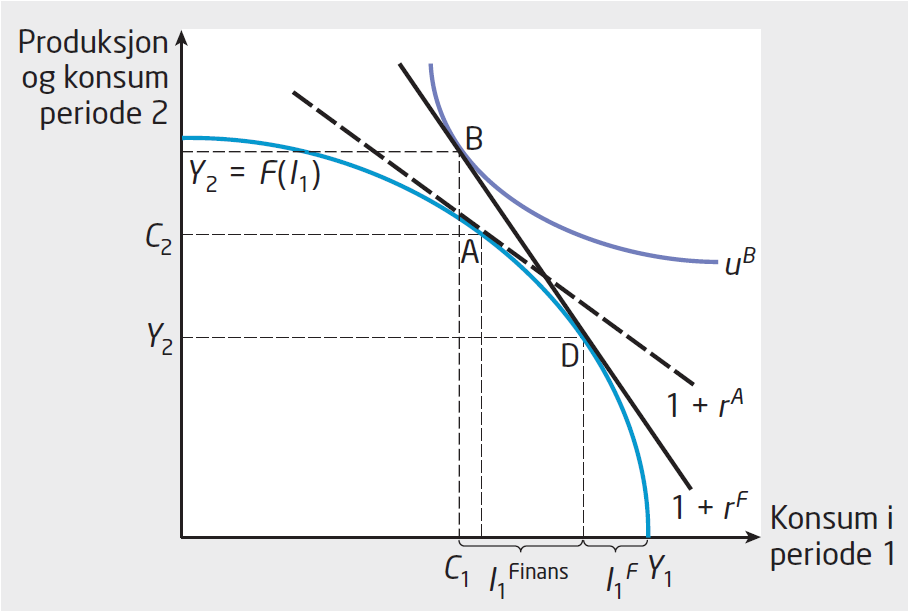 Kapittel 16

Økonomisk aktivitet i en åpen økonomi
Figur 16.1 Virkning av renteøkning på BNP ved fast valutakurs
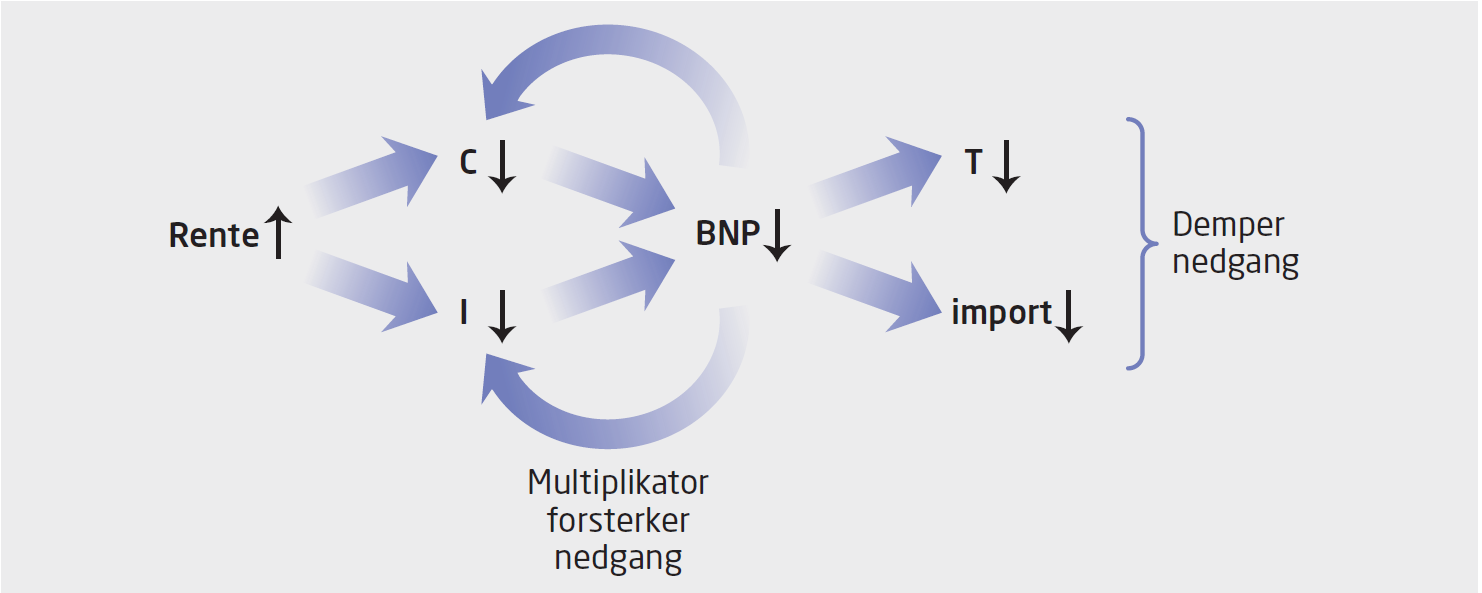 Figur 16.2 Positivt etterspørselssjokk ved fast valutakurs og eksogent prisnivå
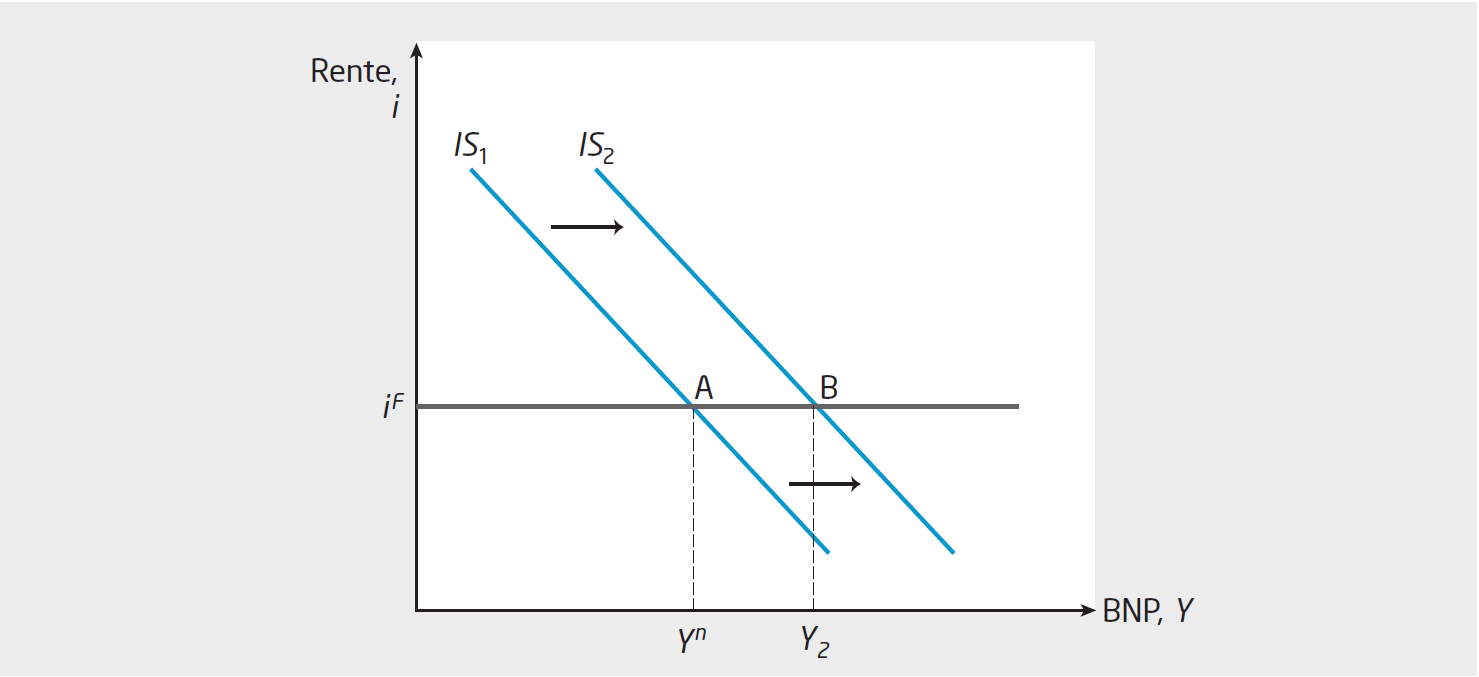 Figur 16.3 Økt rente i utlandet ved fast valutakurs og eksogent prisnivå
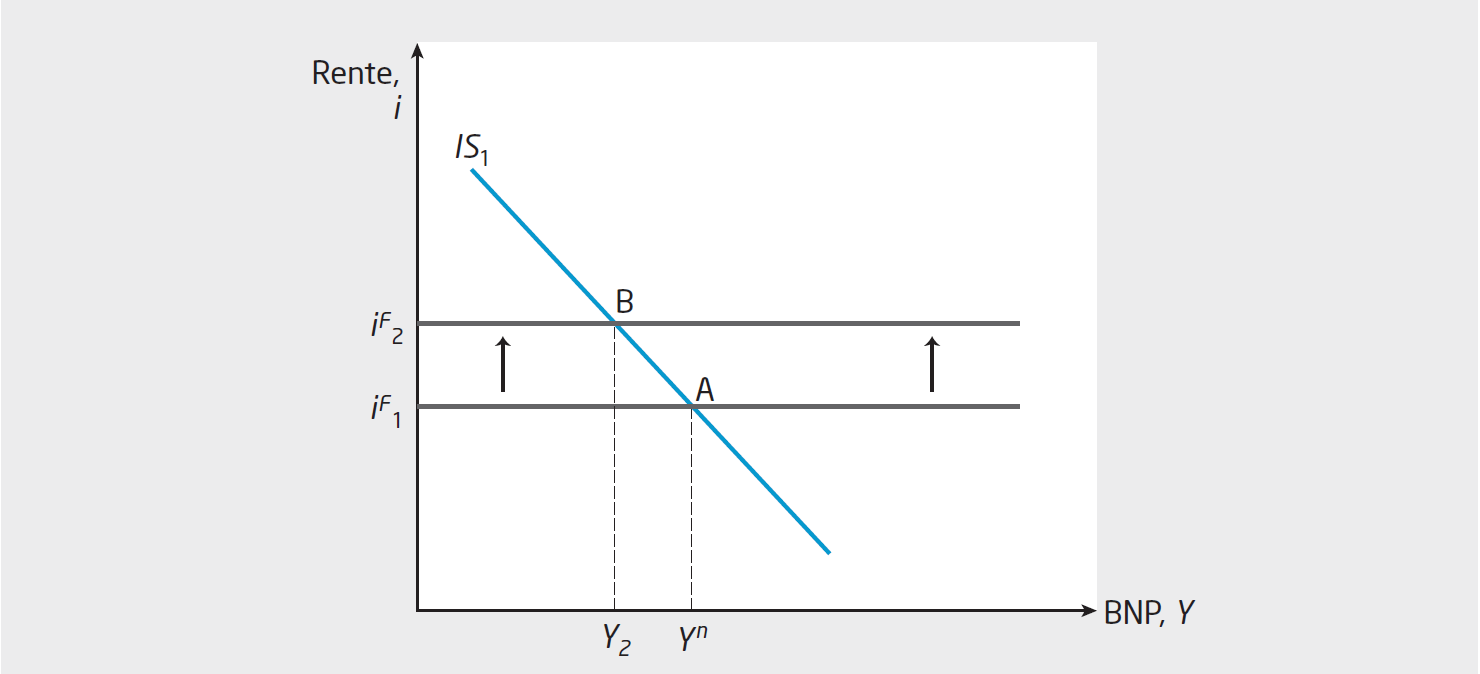 Figur 16.4 Positivt etterspørselssjokk ved fast valutakurs og endogent prisnivå
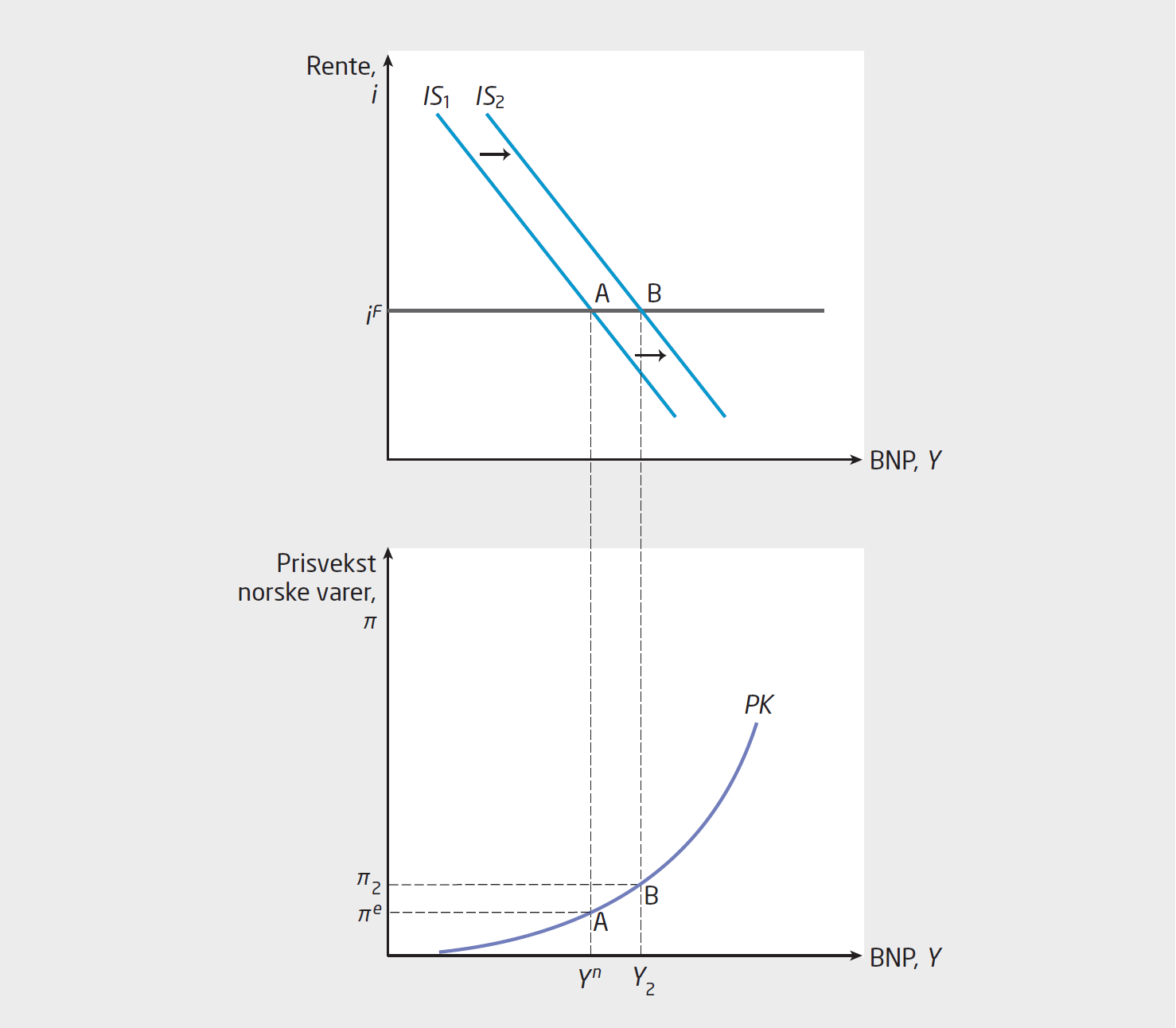 Figur 16.5 Virkning av renteøkning på BNP ved inflasjonsmål og endogen P
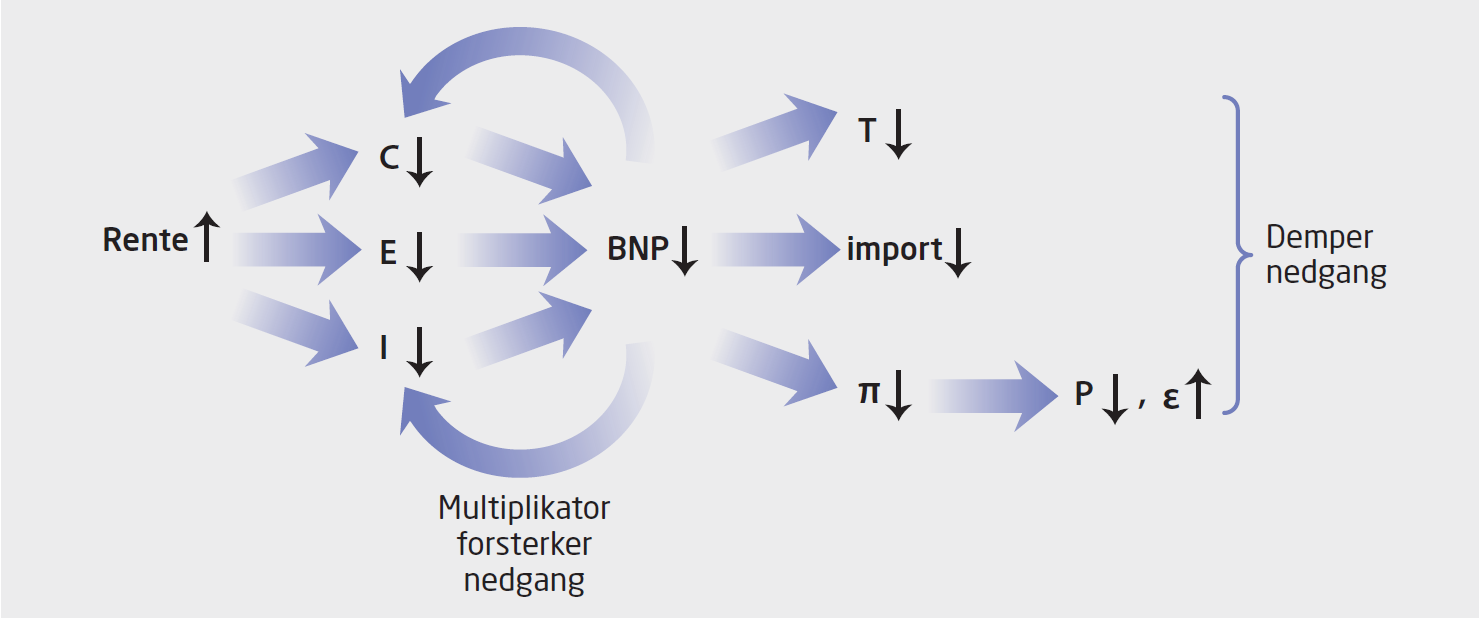 Figur 16.6 Positivt etterspørselssjokk ved flytende valutakurs og endogent prisnivå
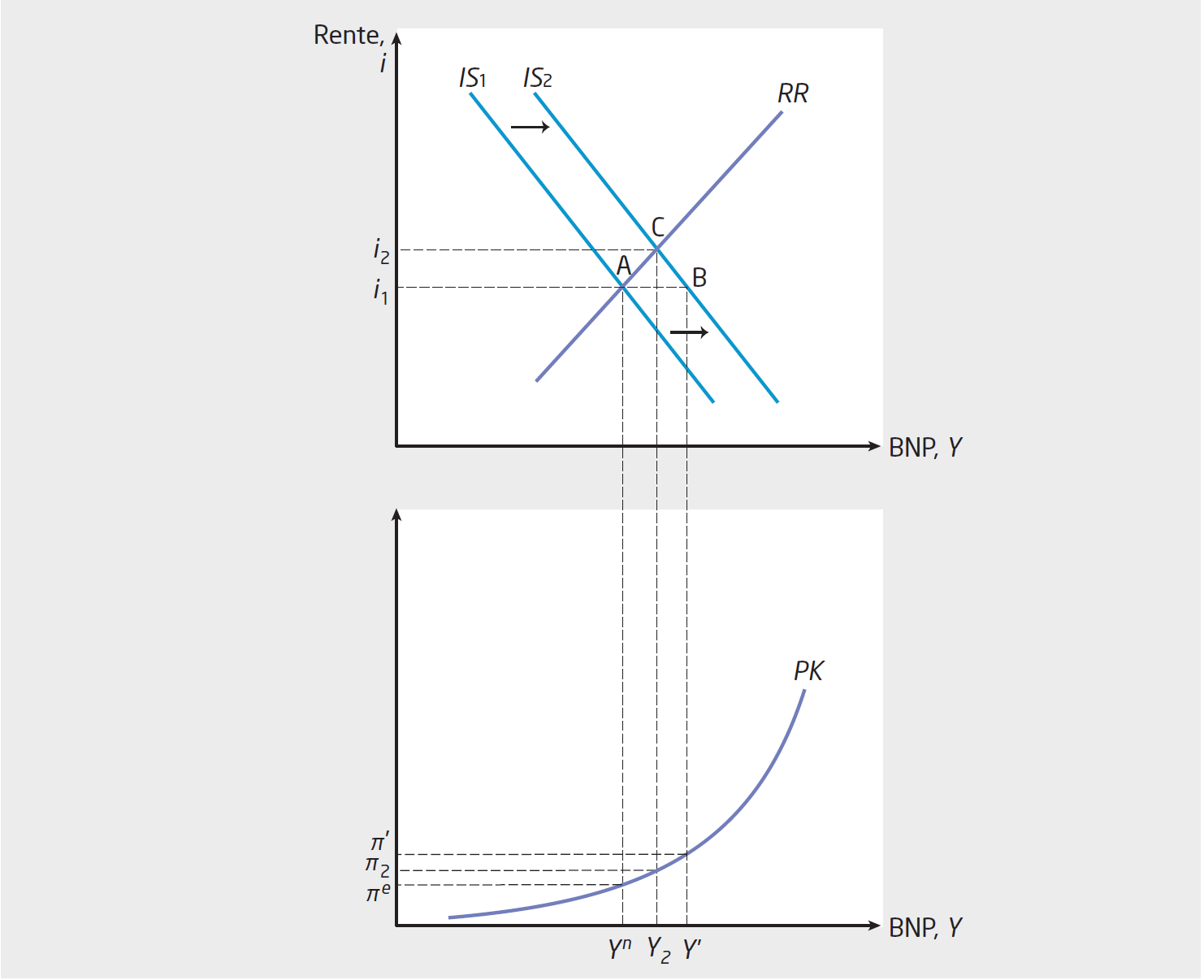 Figur 16.7 Økt forventet valutakurs slik at kronen depresieres
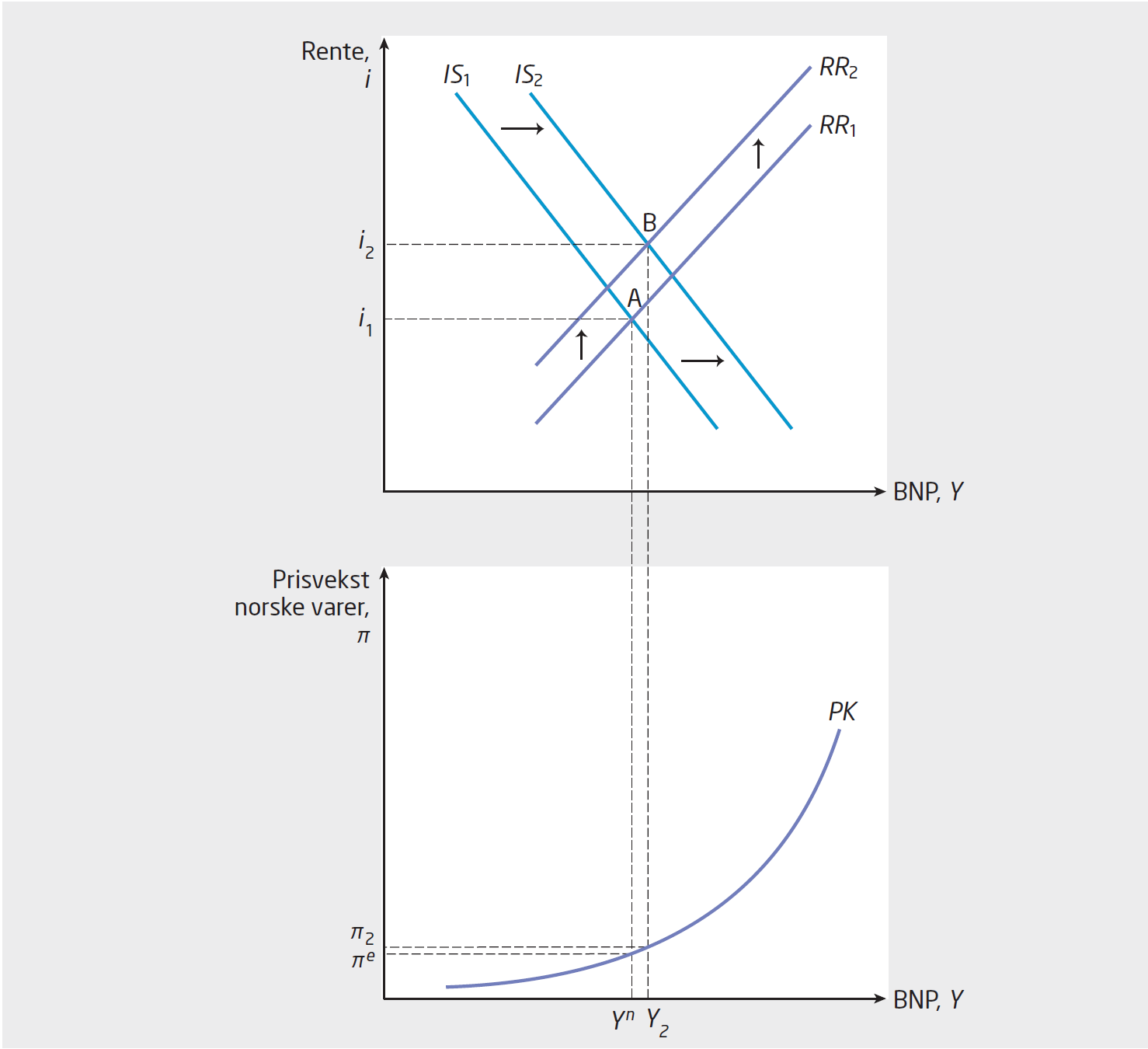 Figur 16.8 Kostnadssjokk, Δz^π > 0
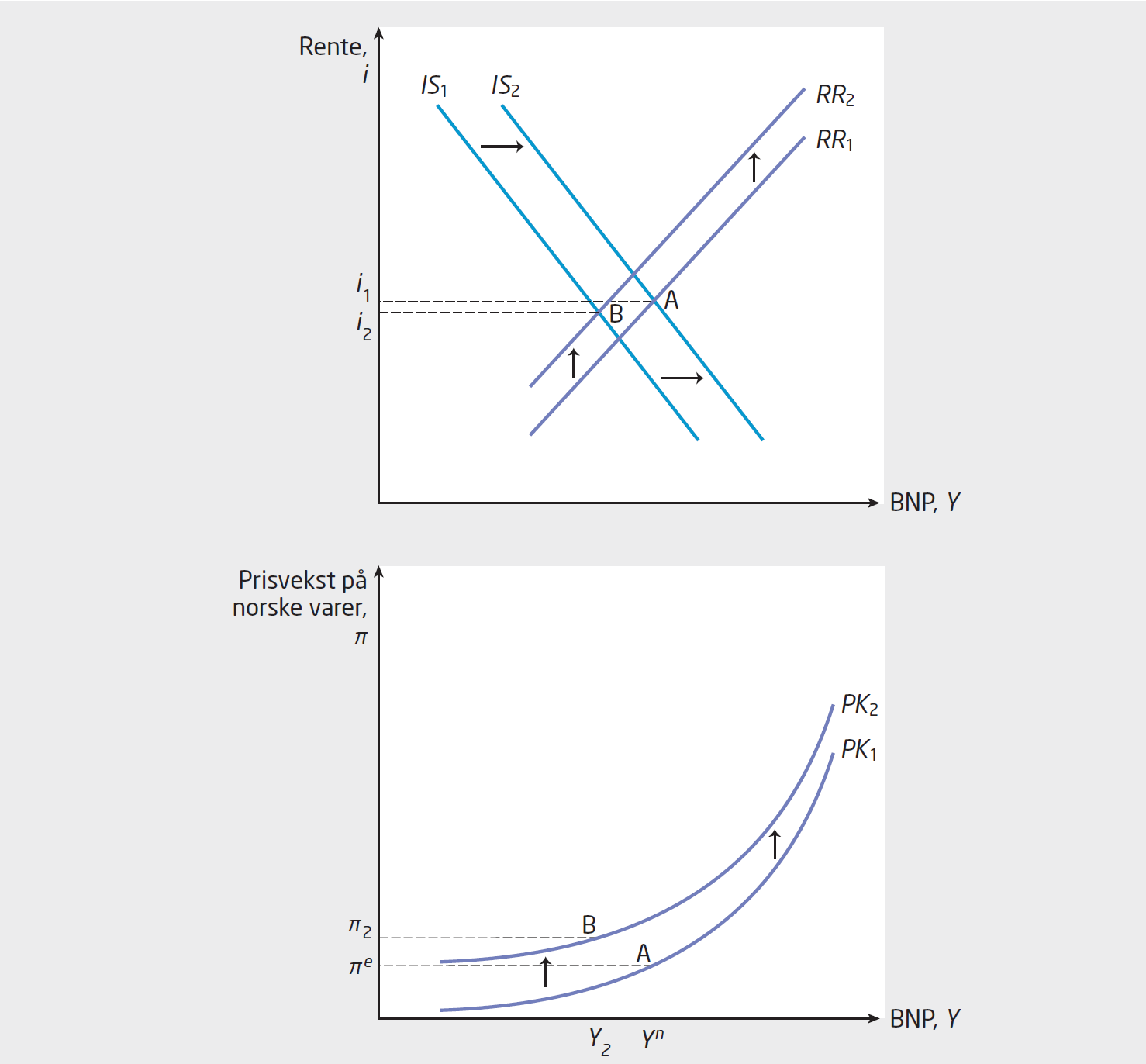